1
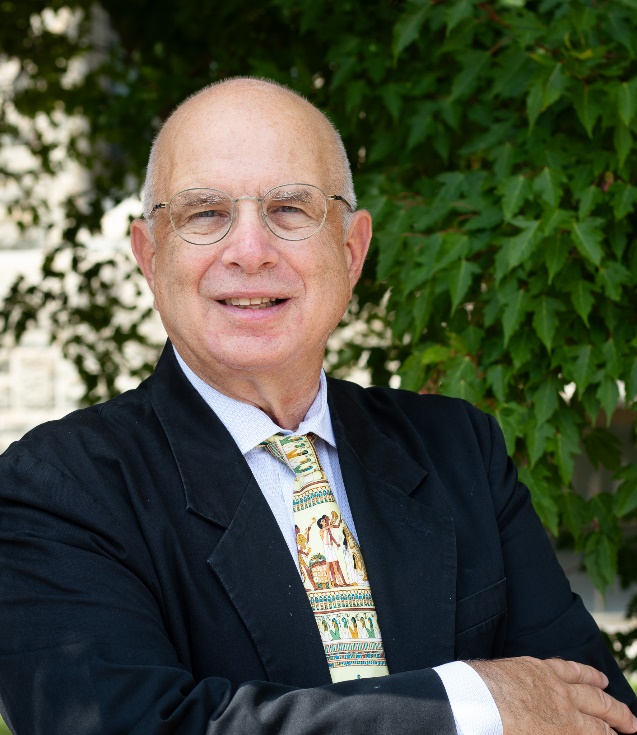 2
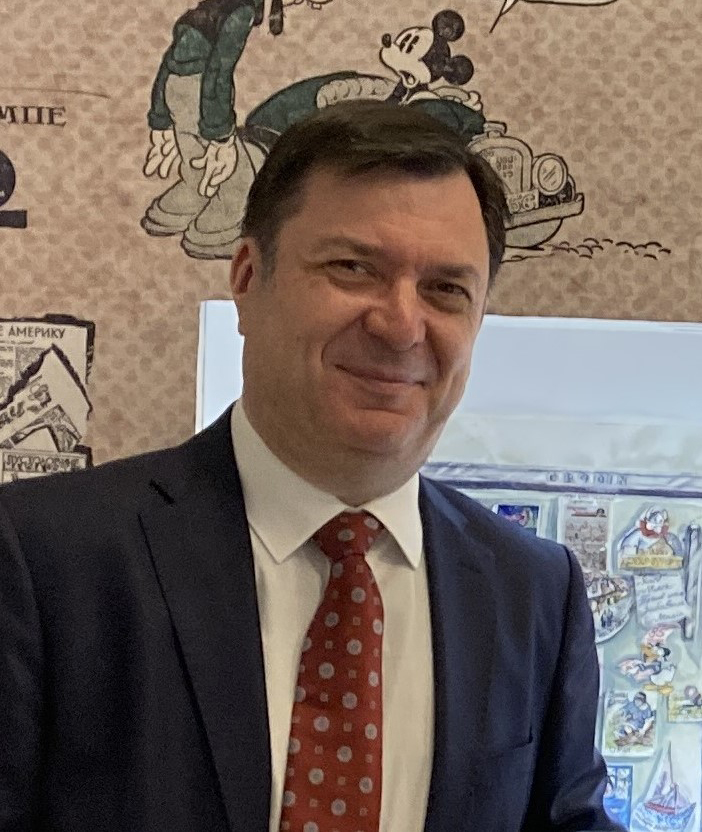 3
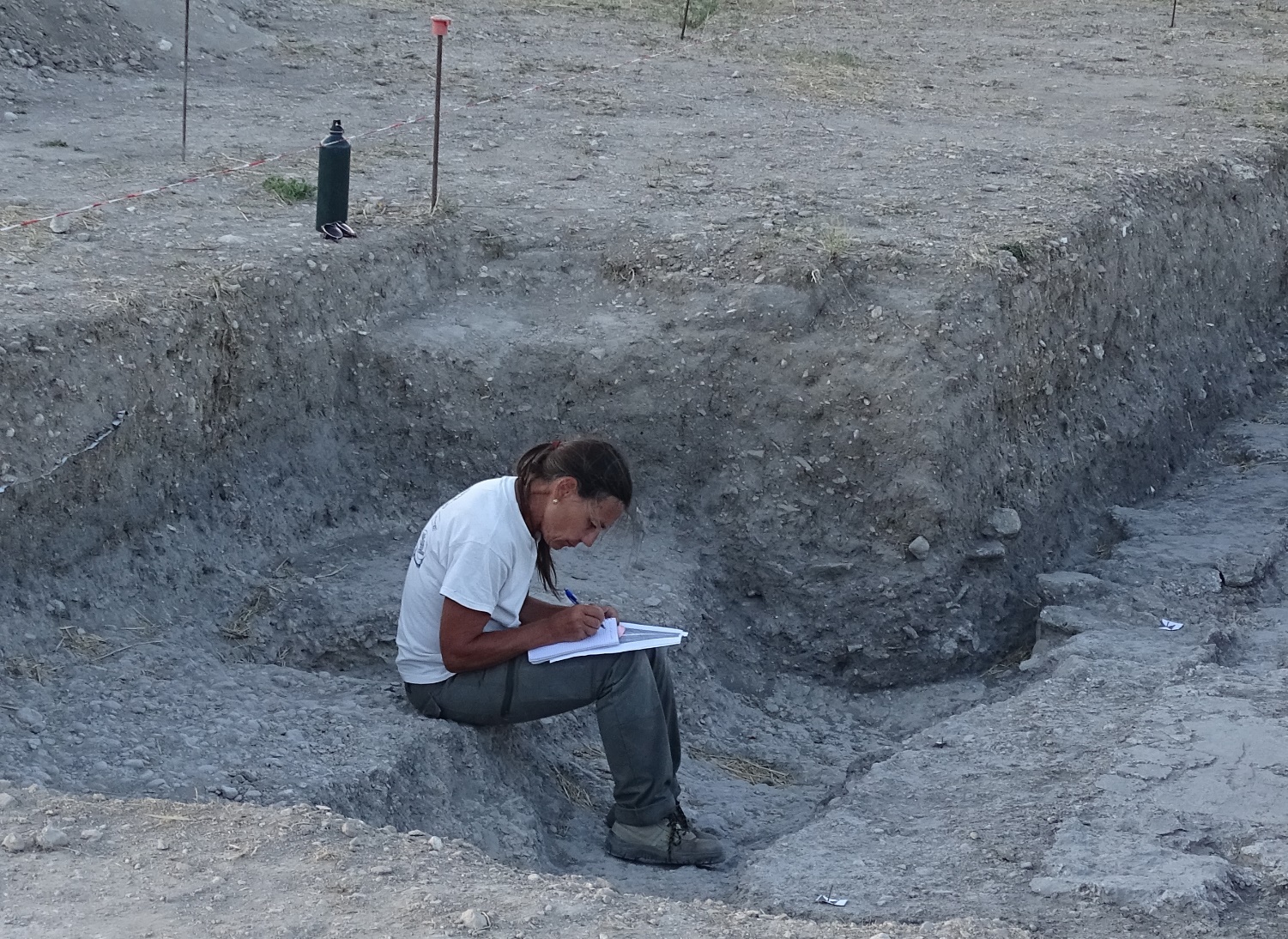 4
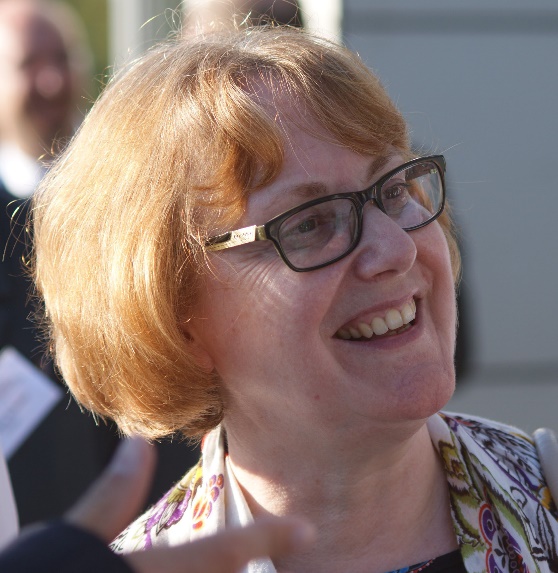 5
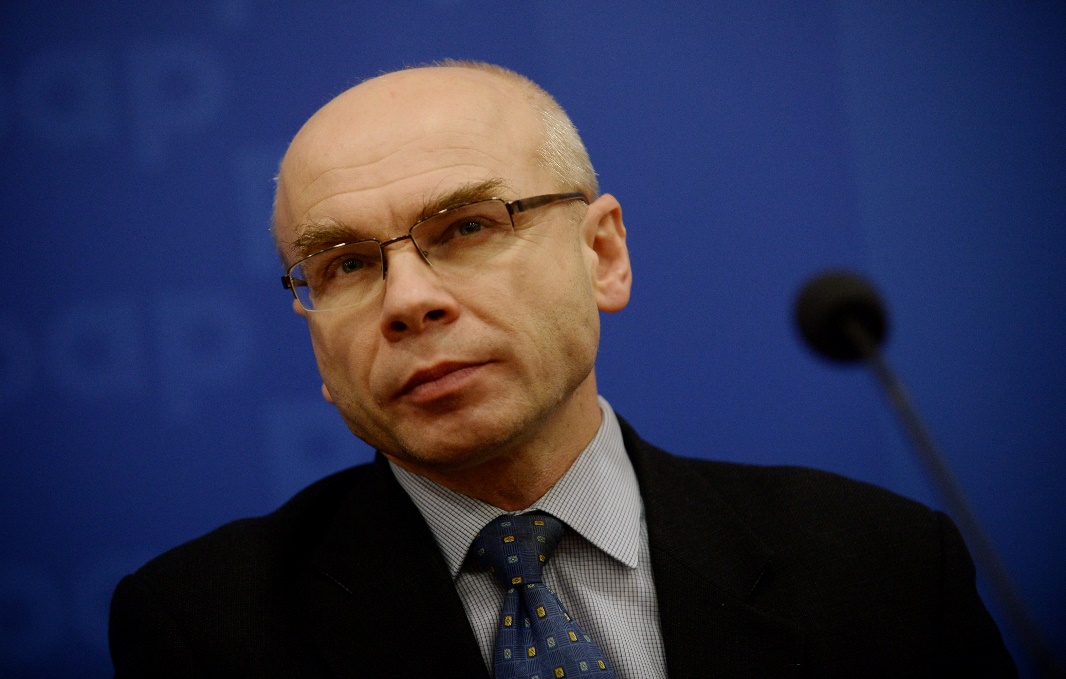 6
7
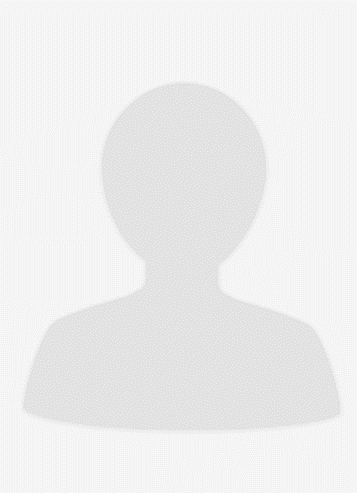 8
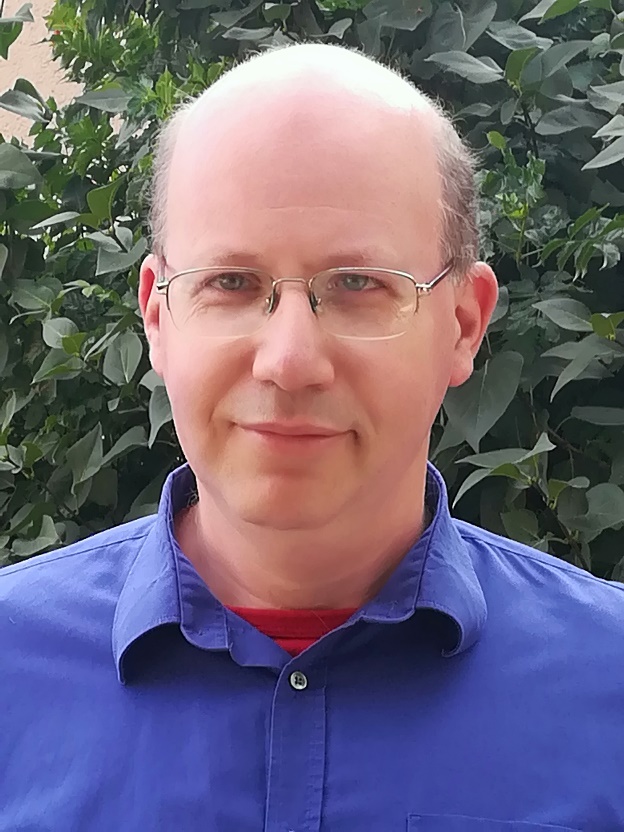 9
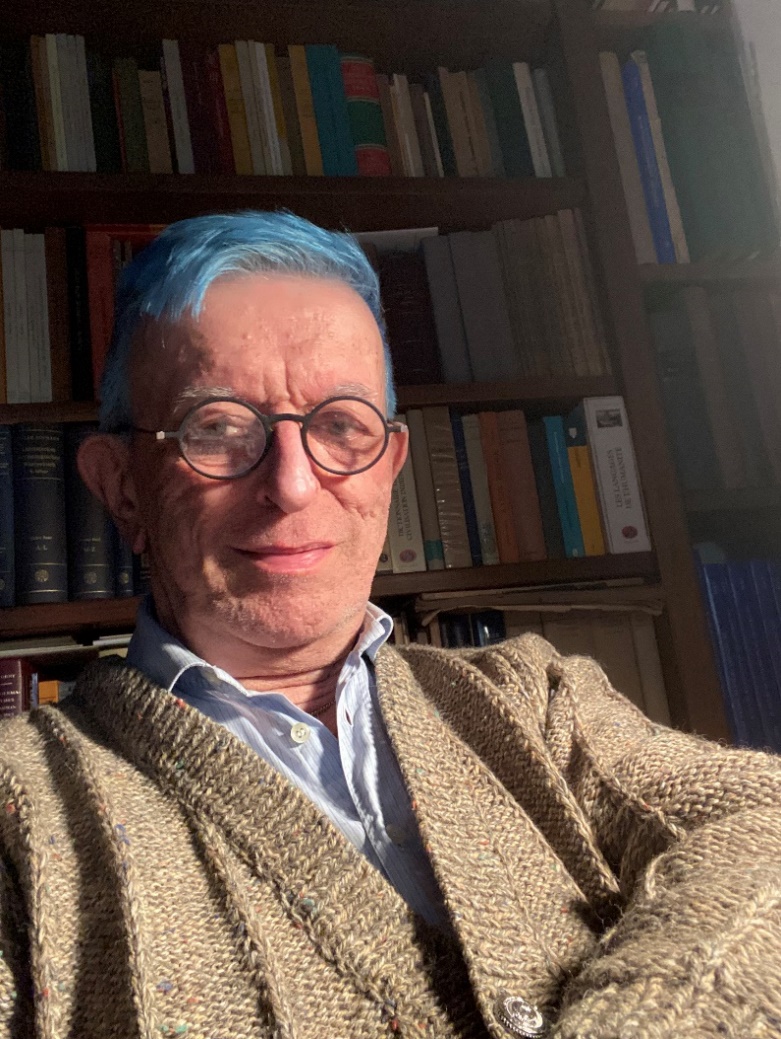 10
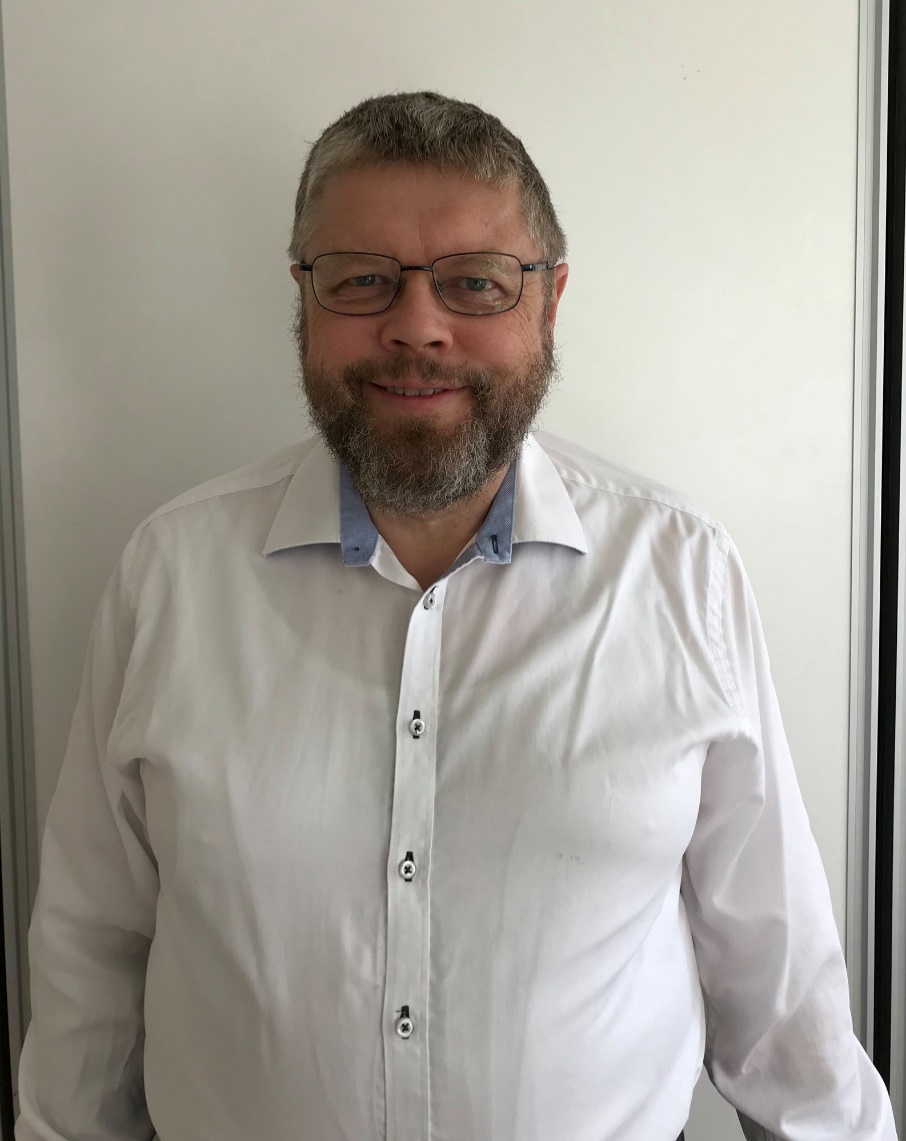 11
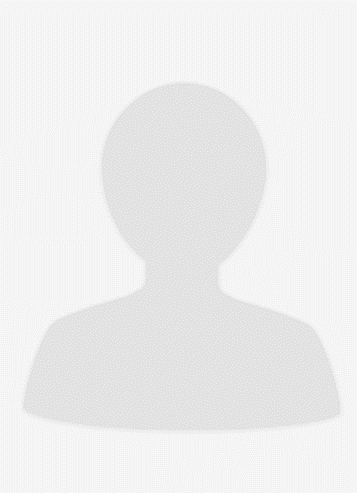 12
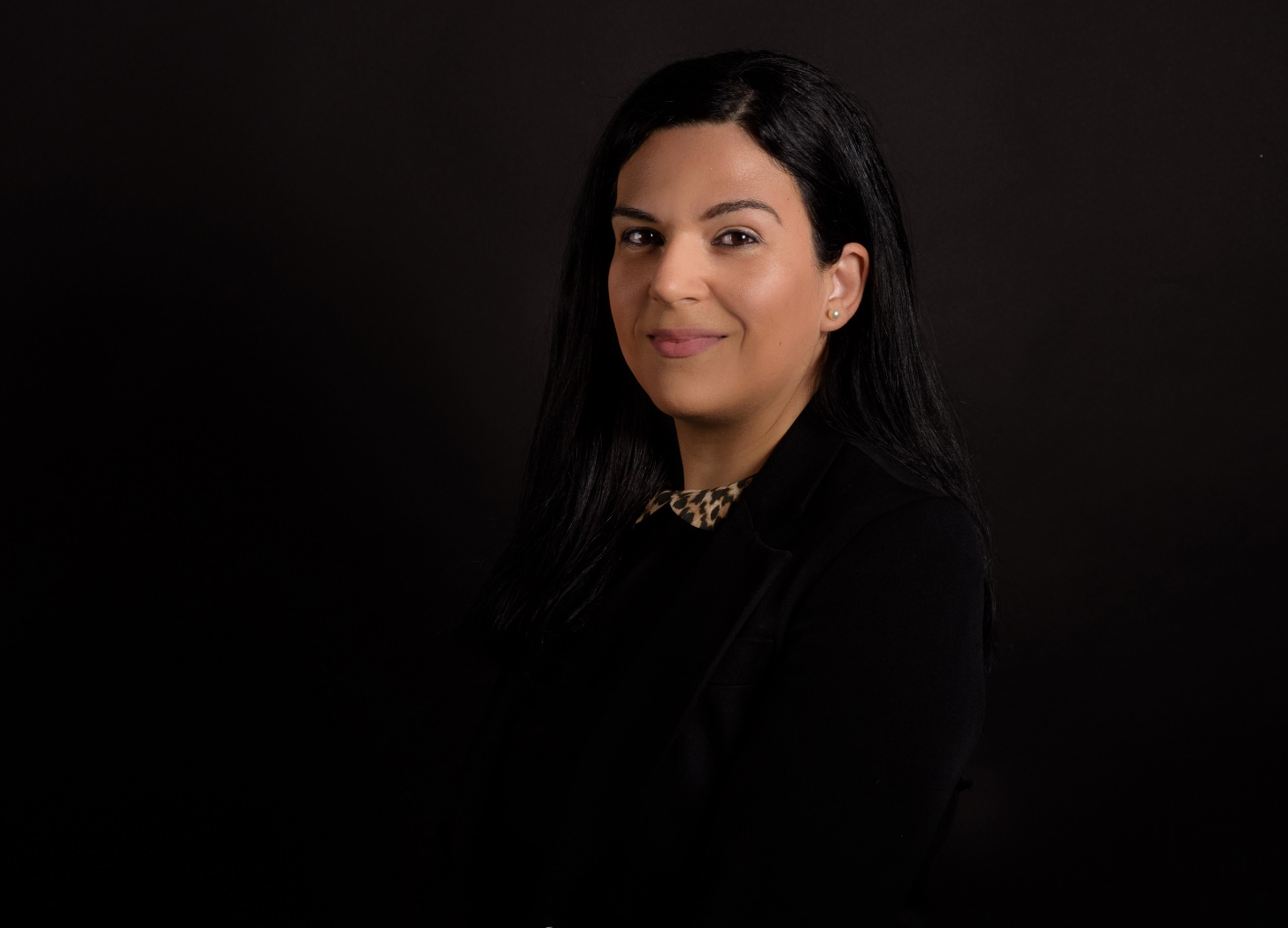 13
14
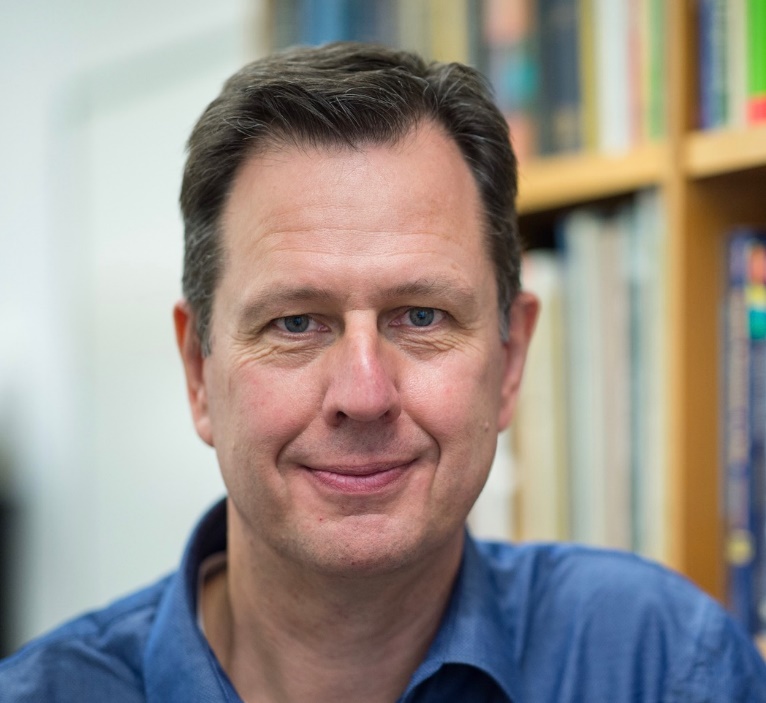 15
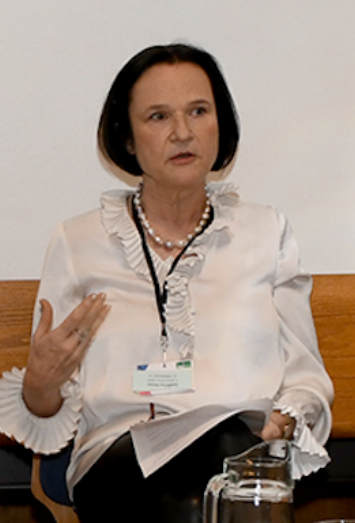 16
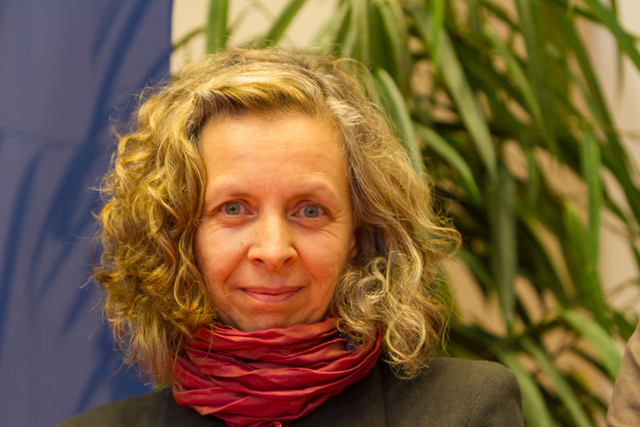 17
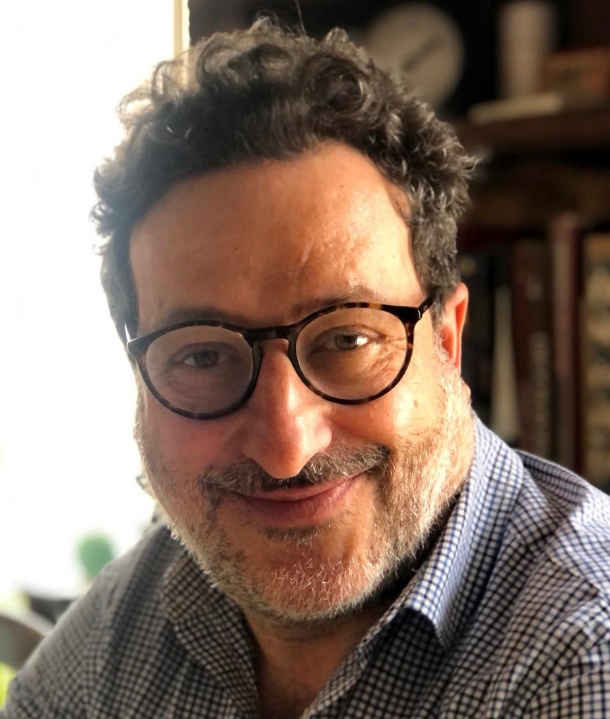 18
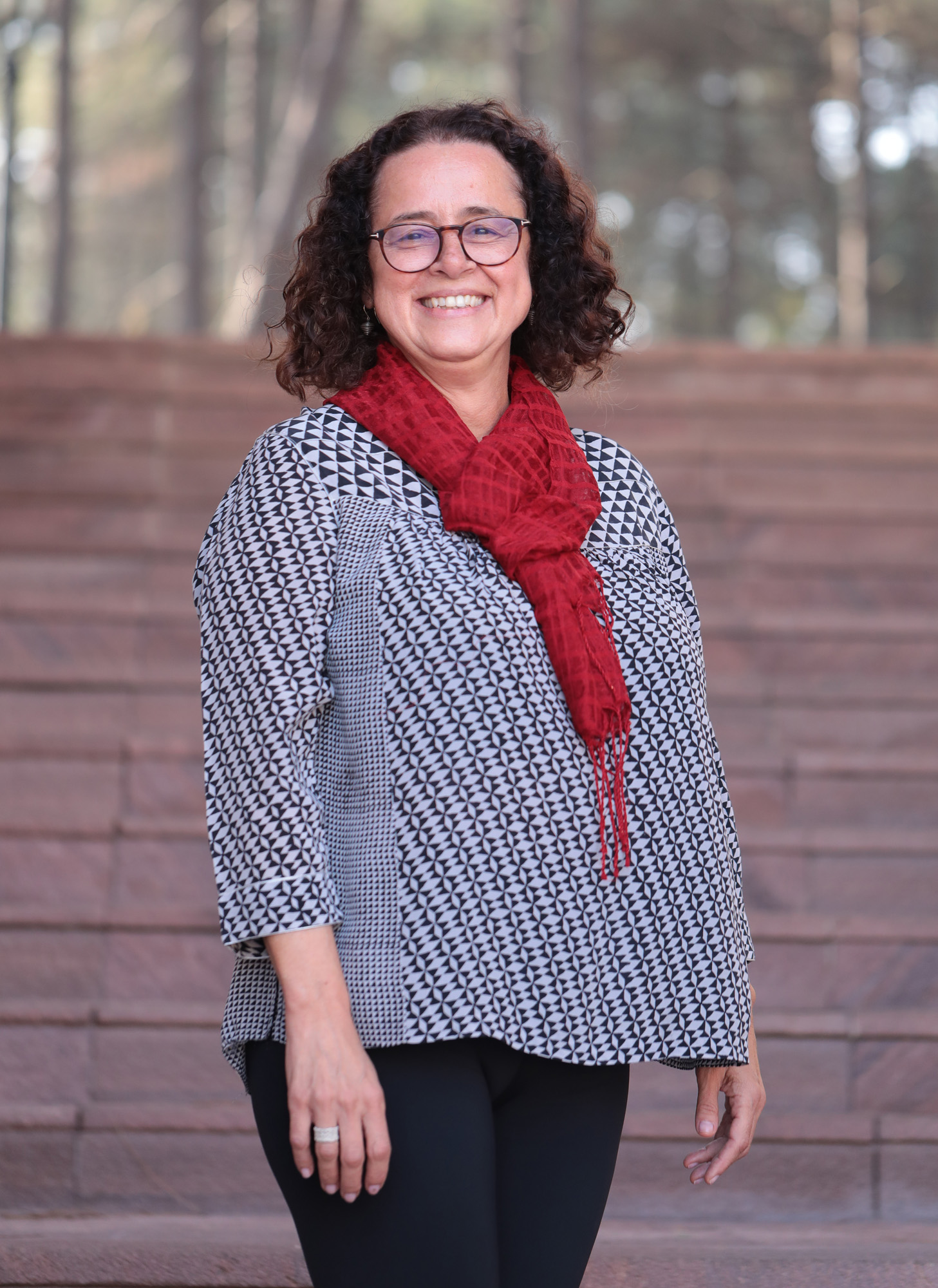 19
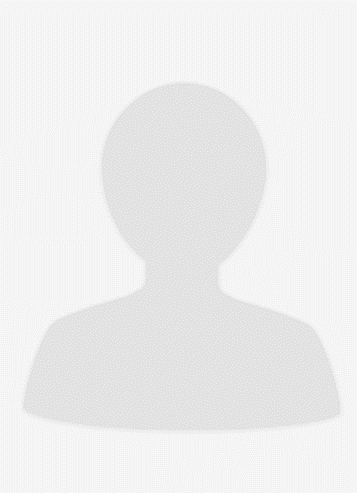 20
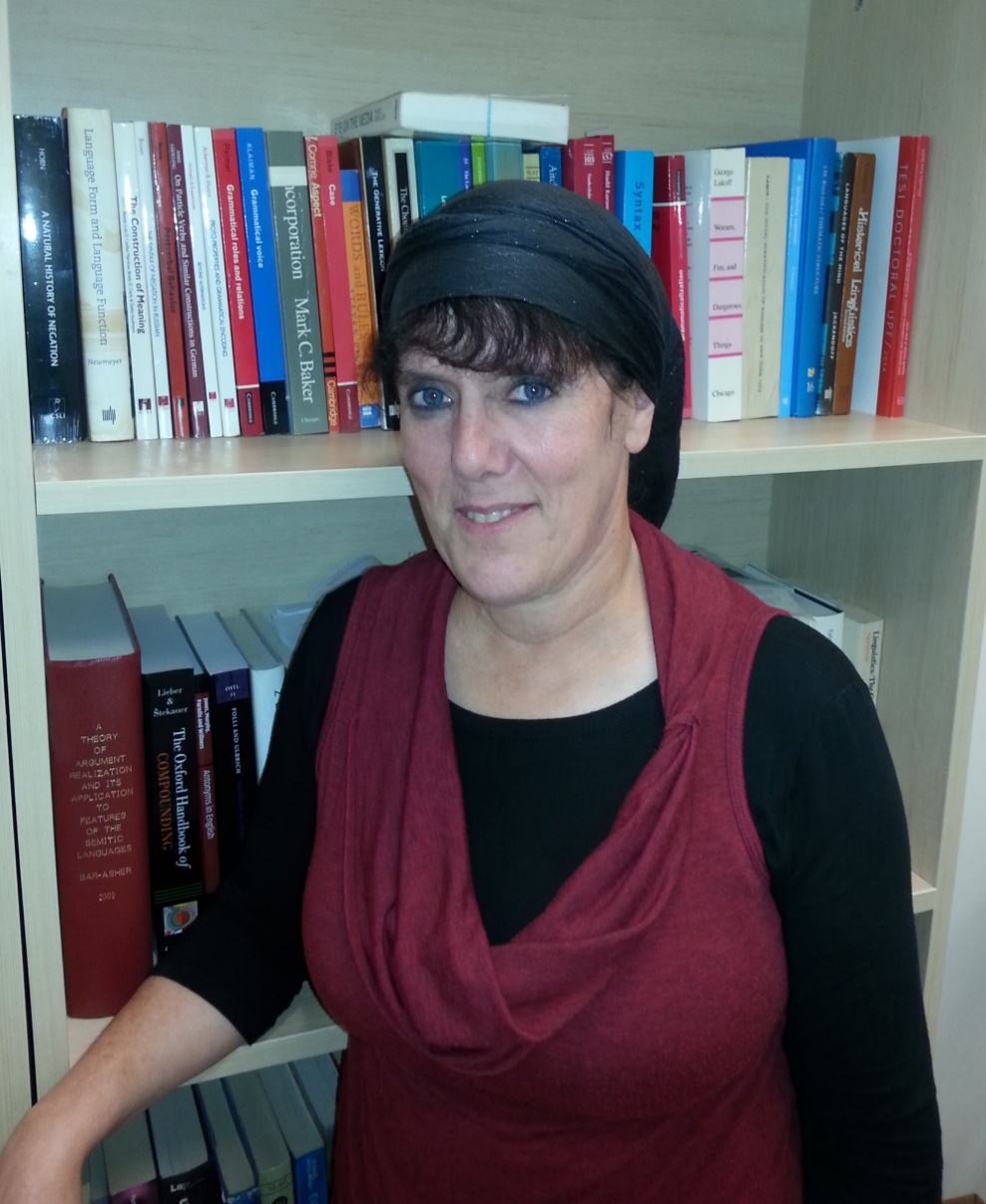 21
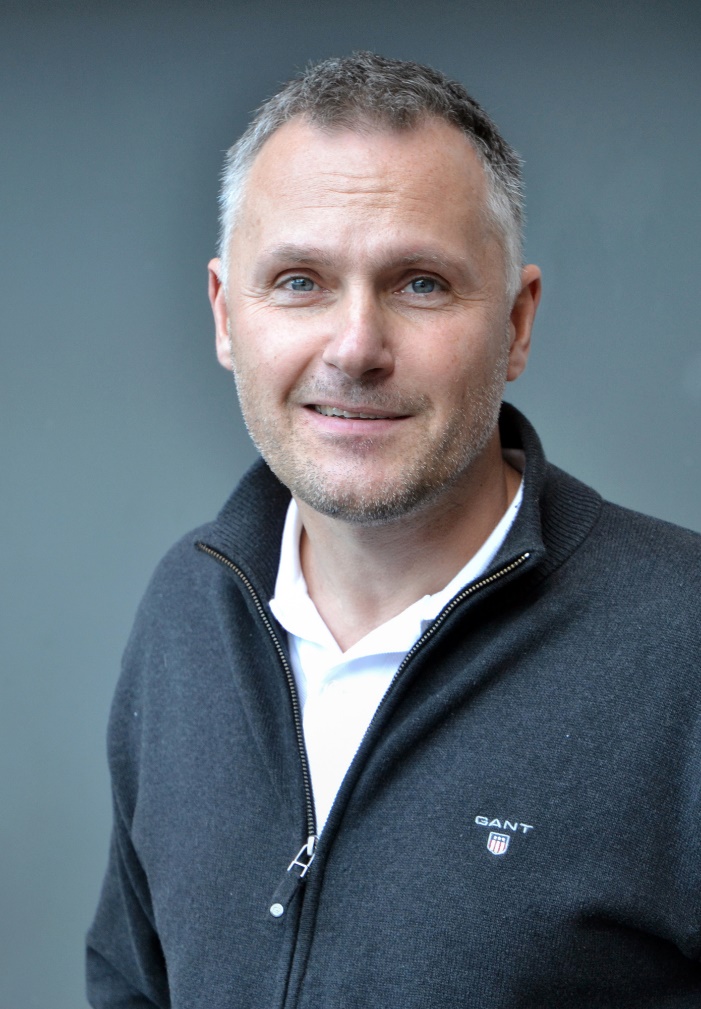 22
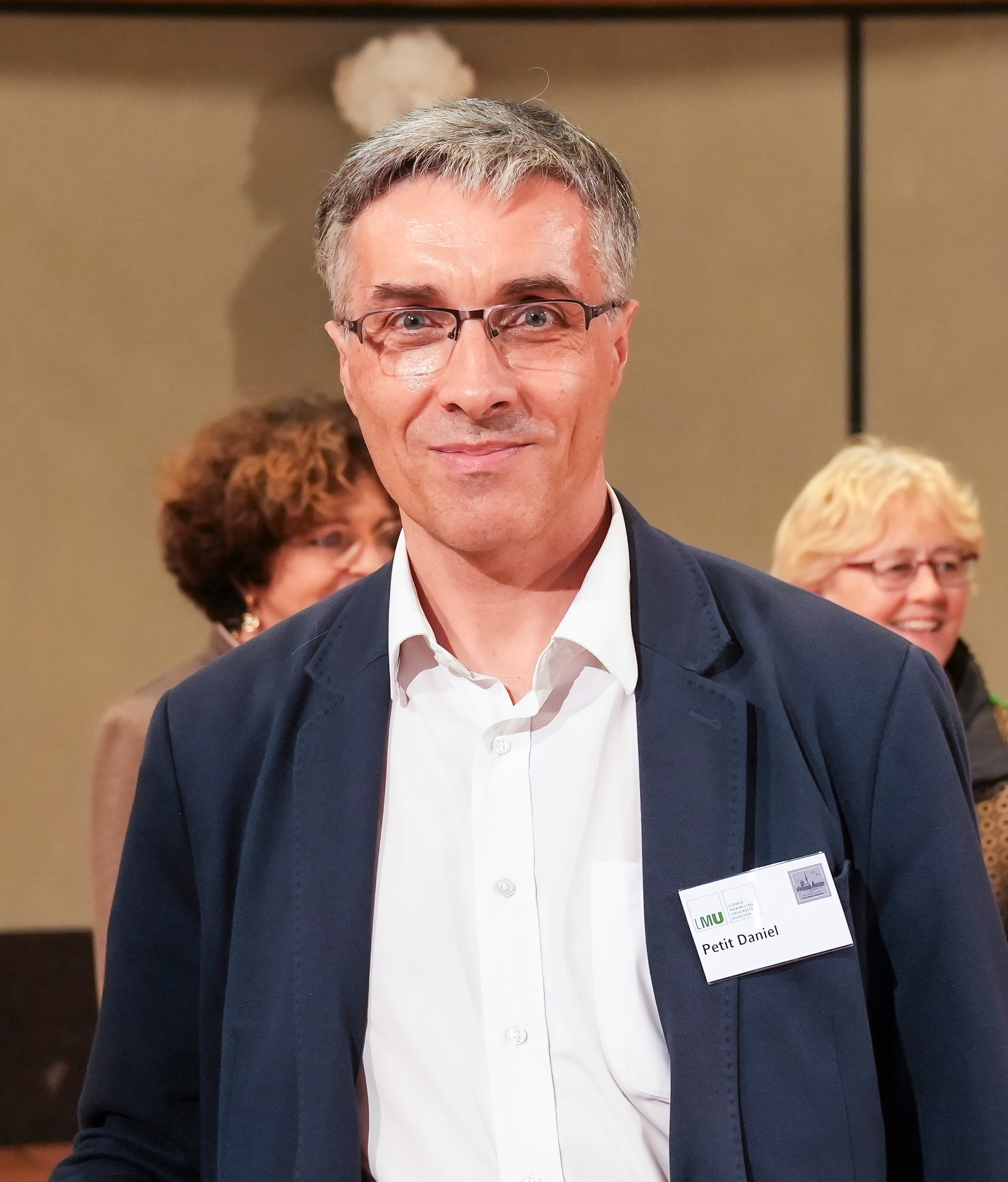 23
24
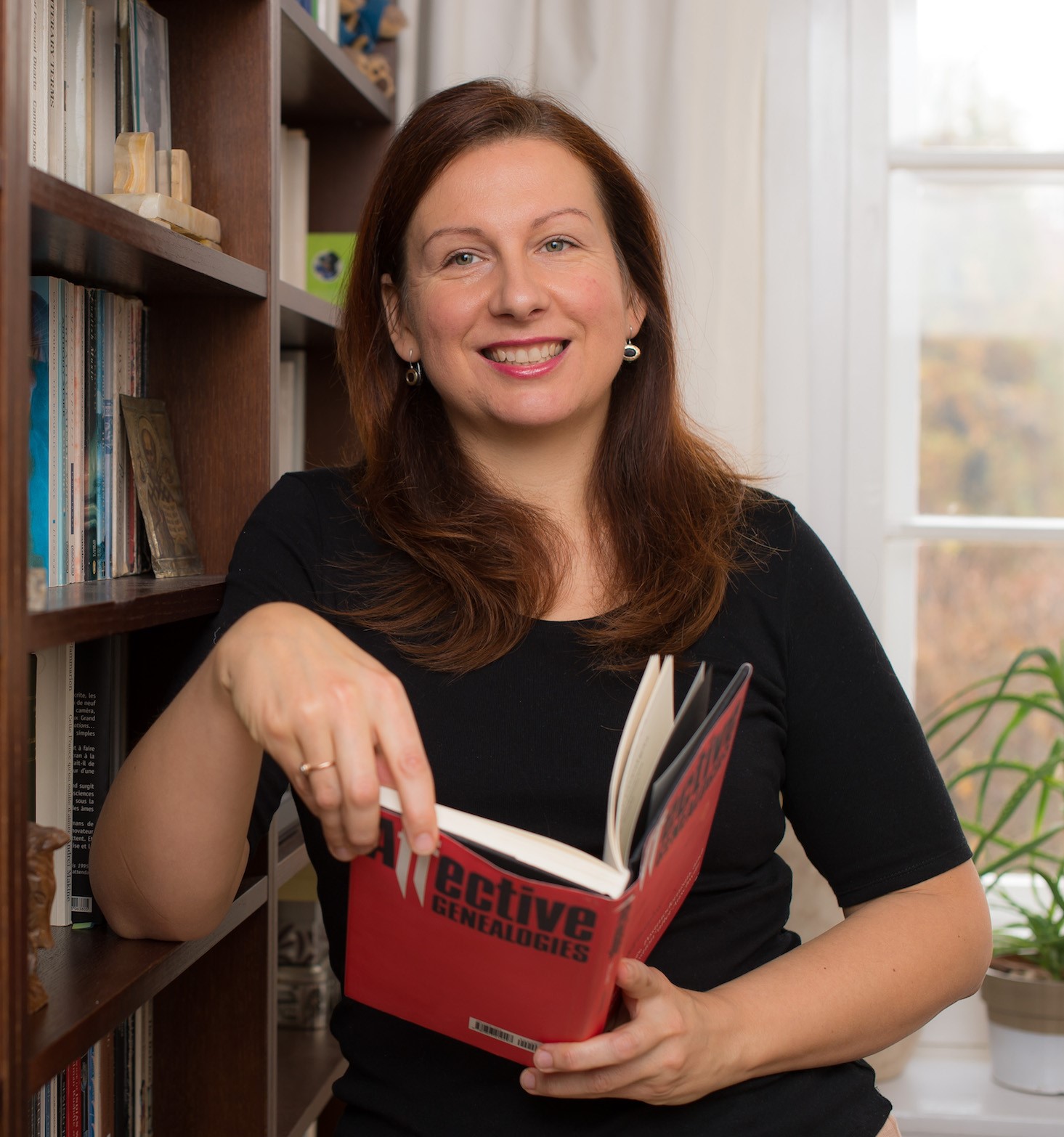 25
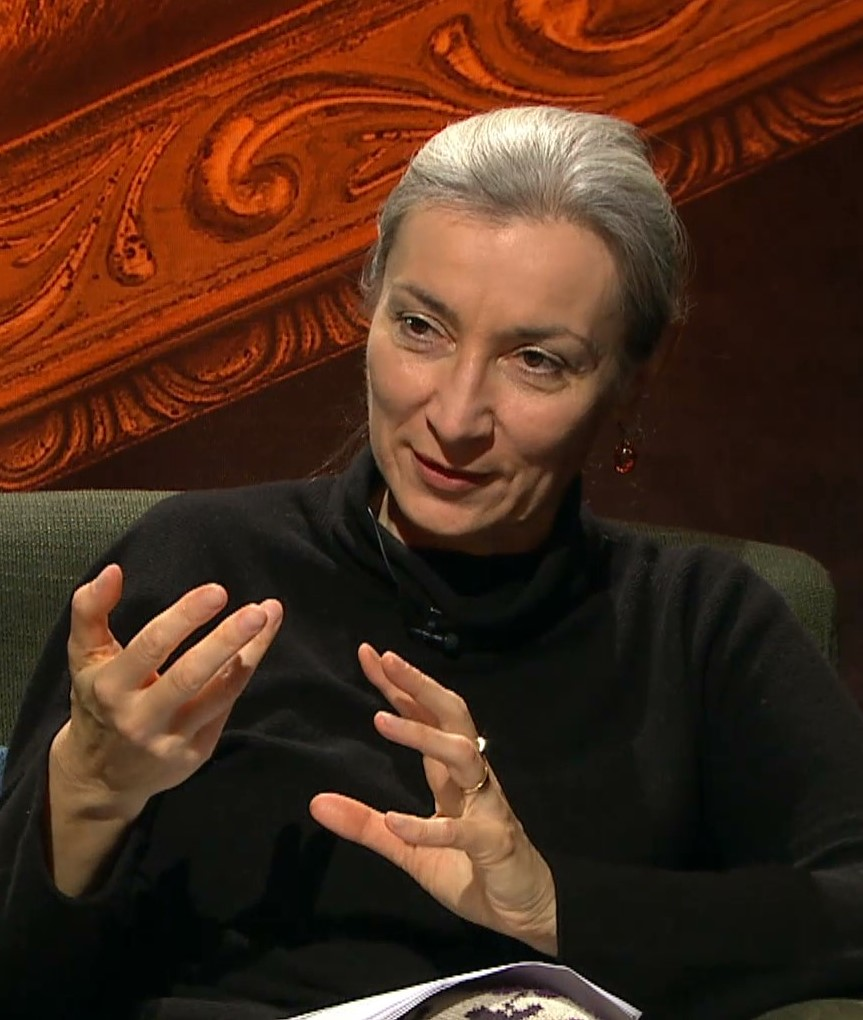 26
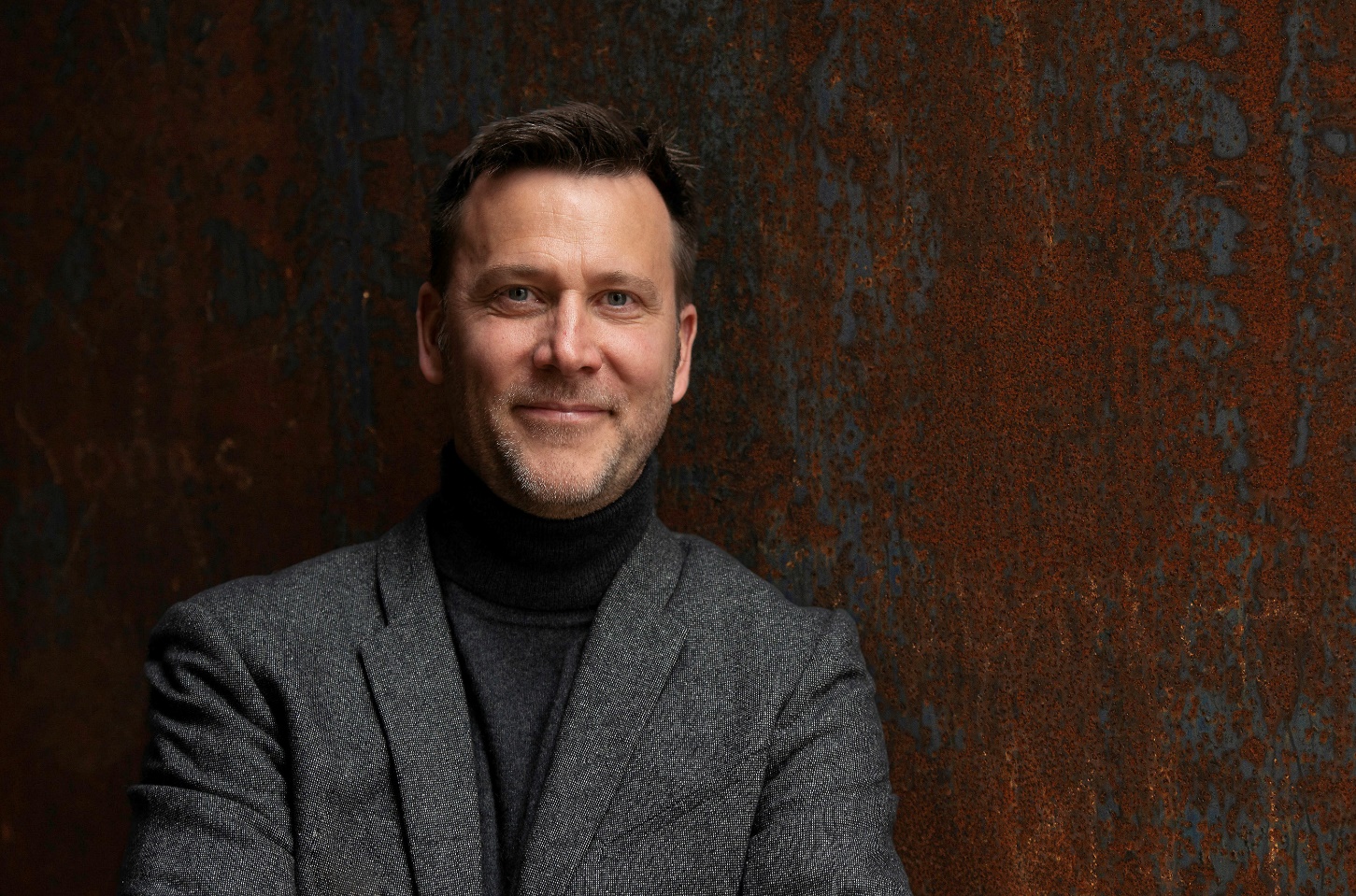 27
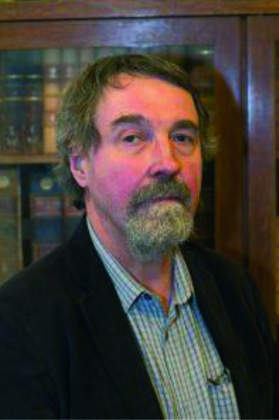 28
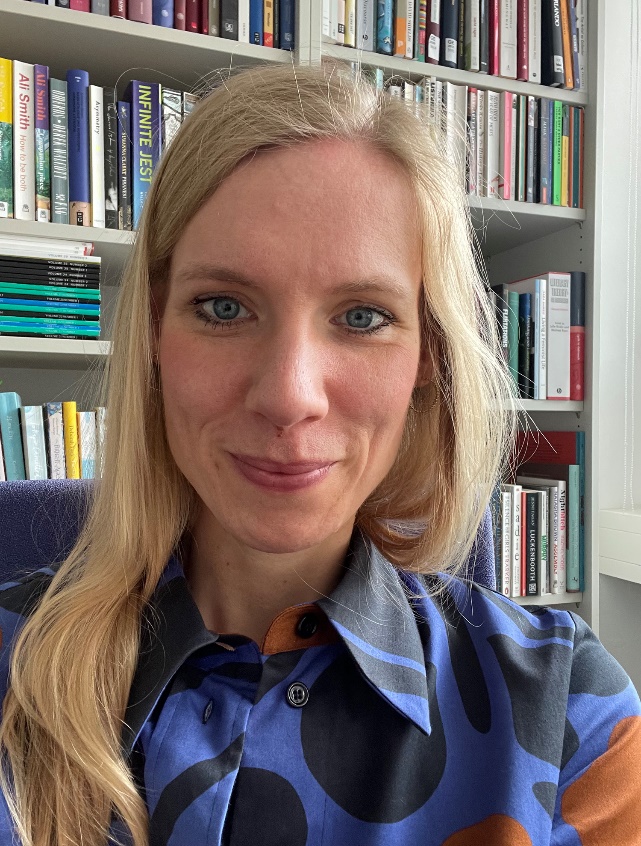 29
30
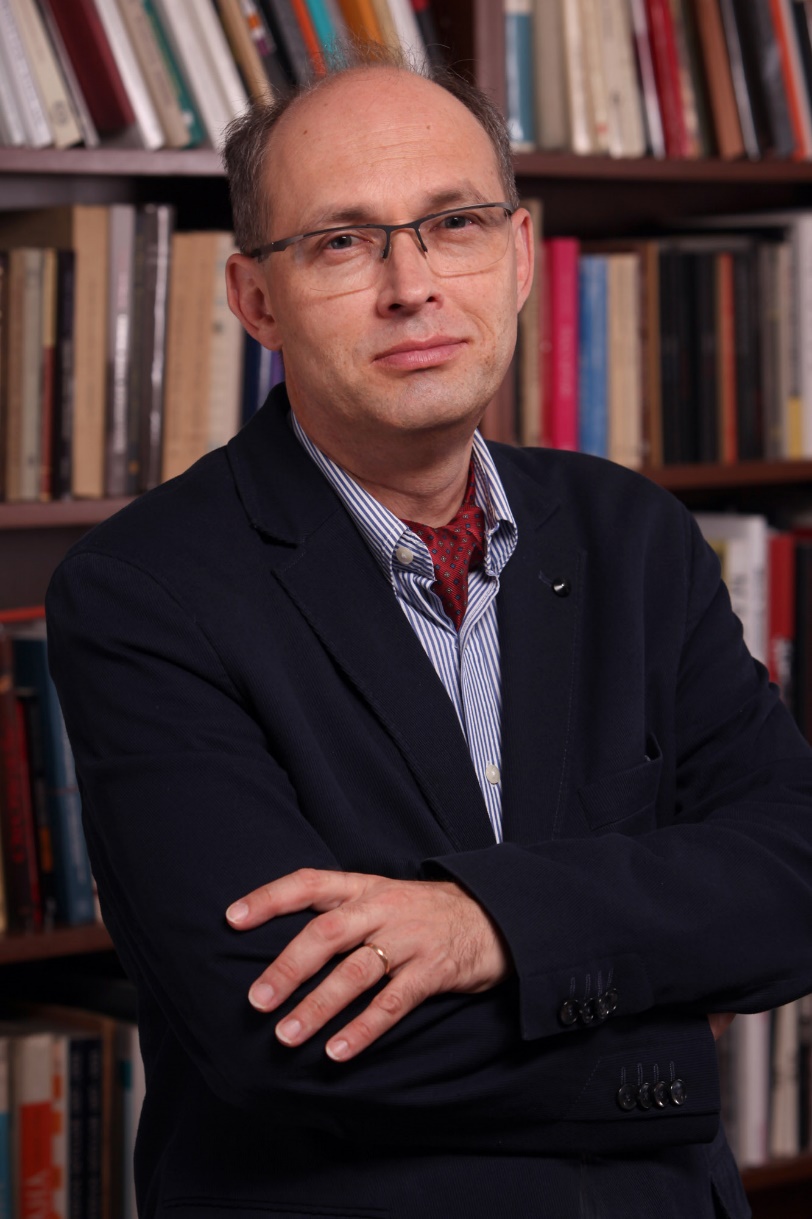 31
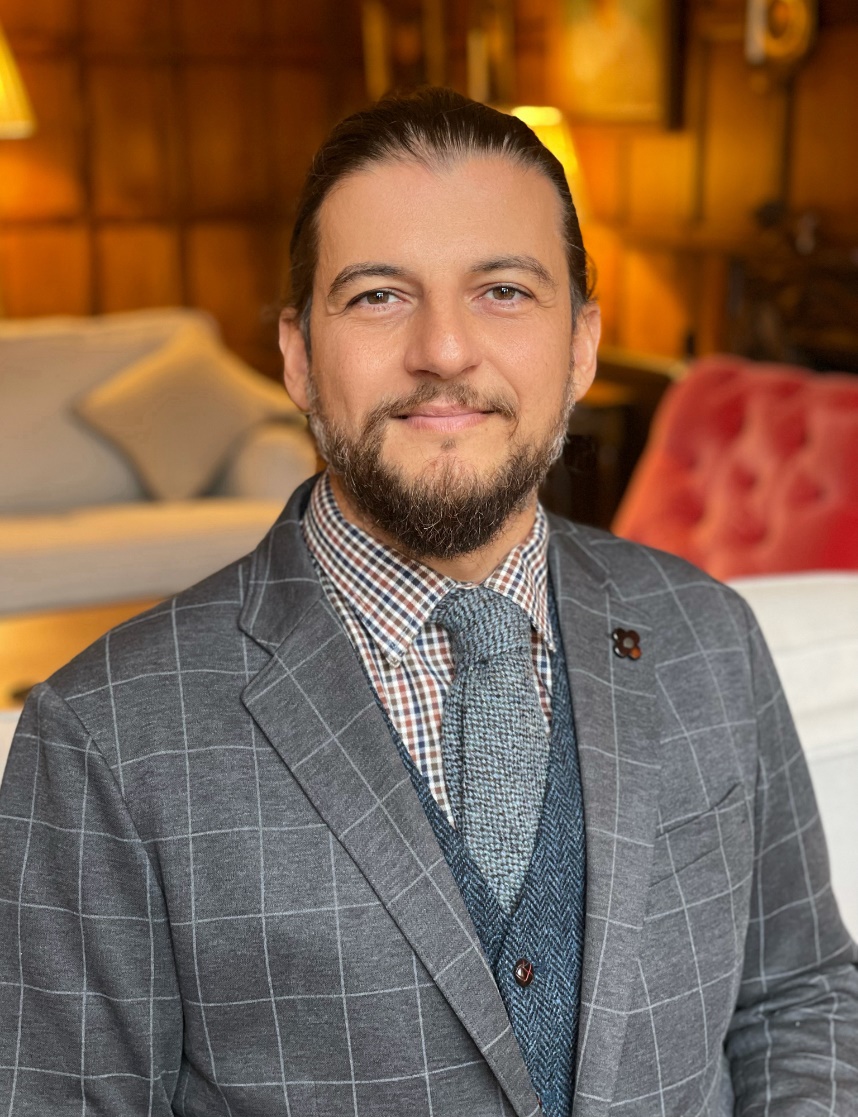 32
33
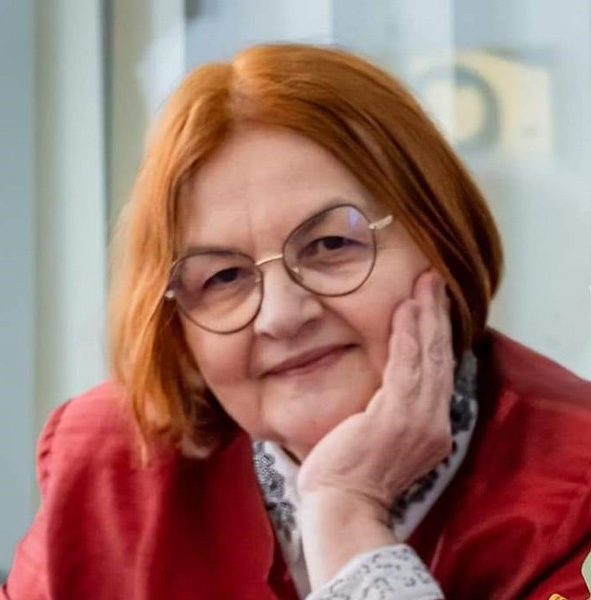 34
35
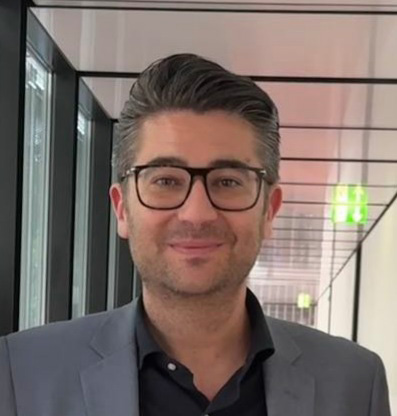 36
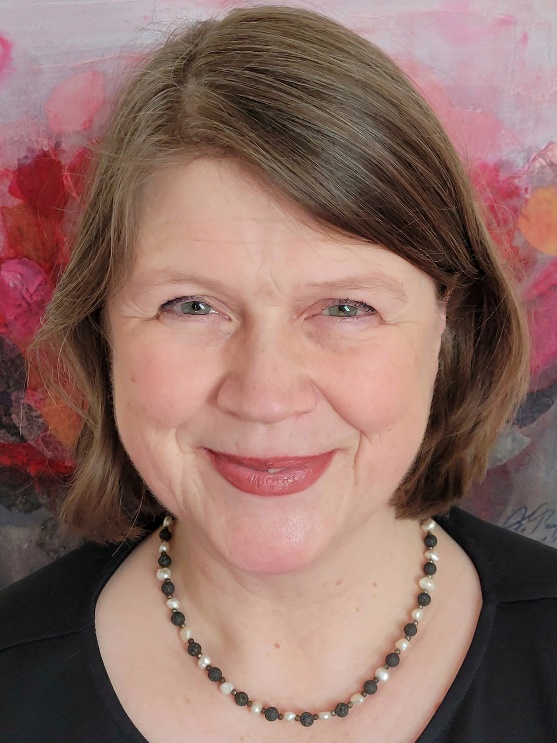 37
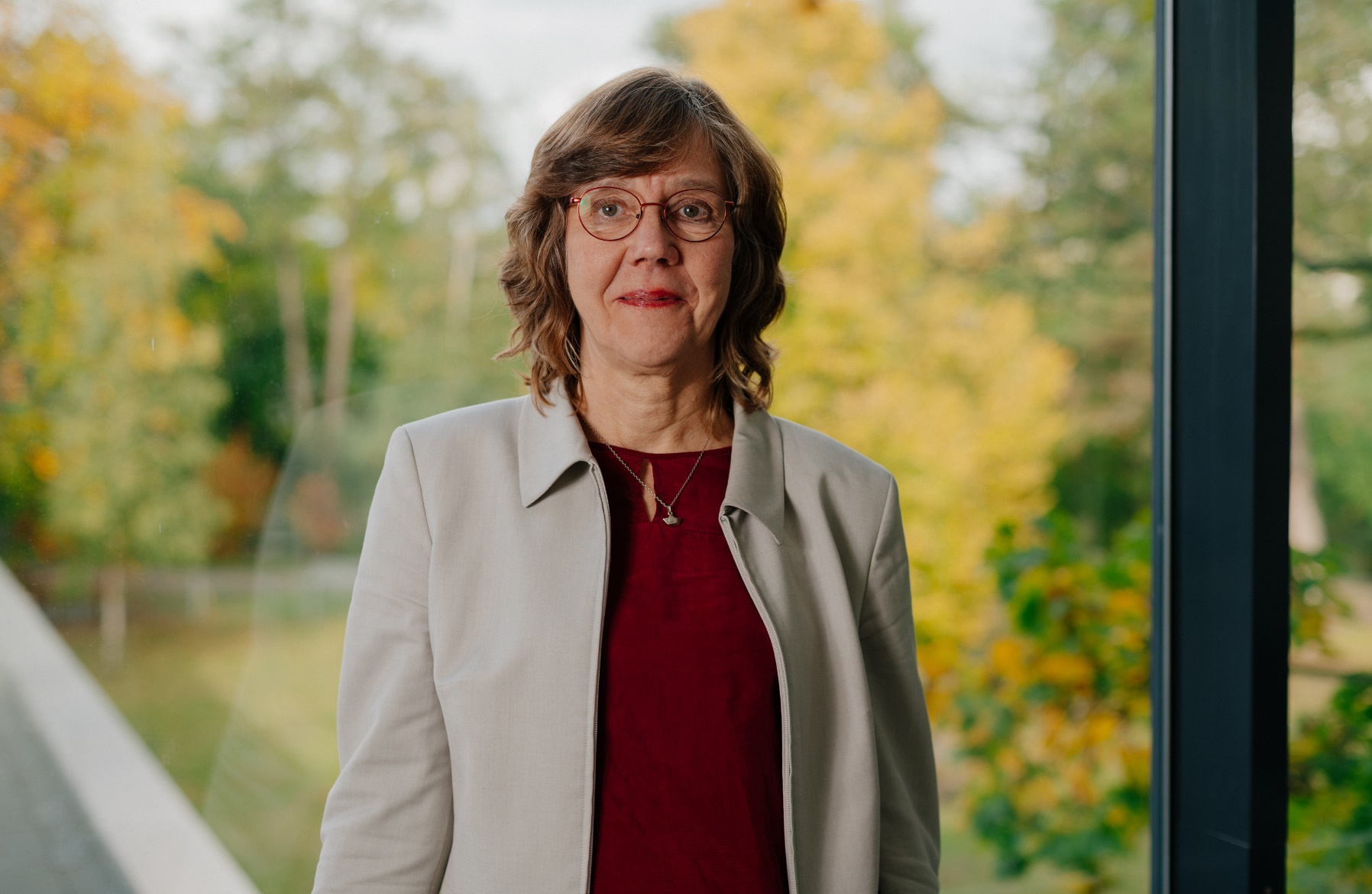 38
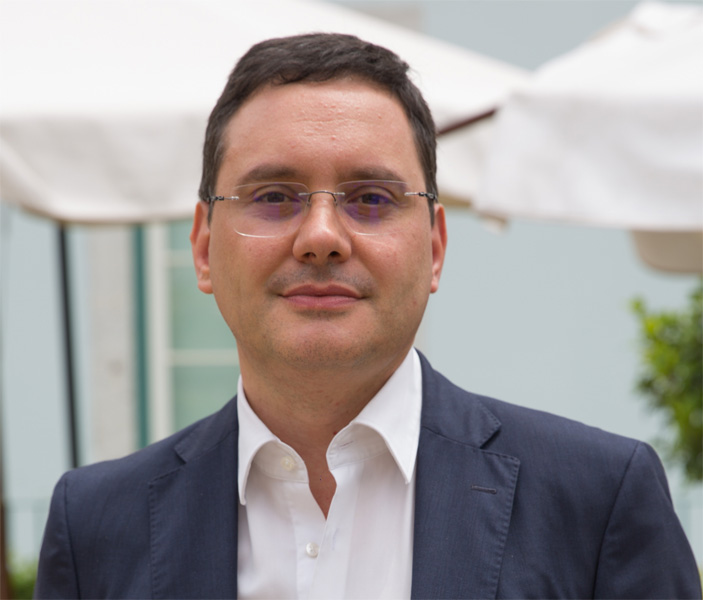 39
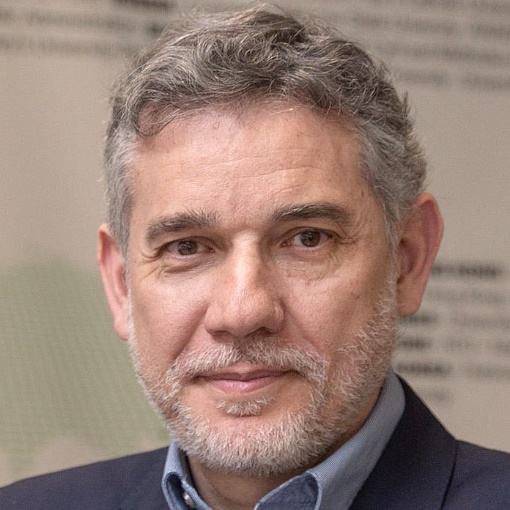 40
41
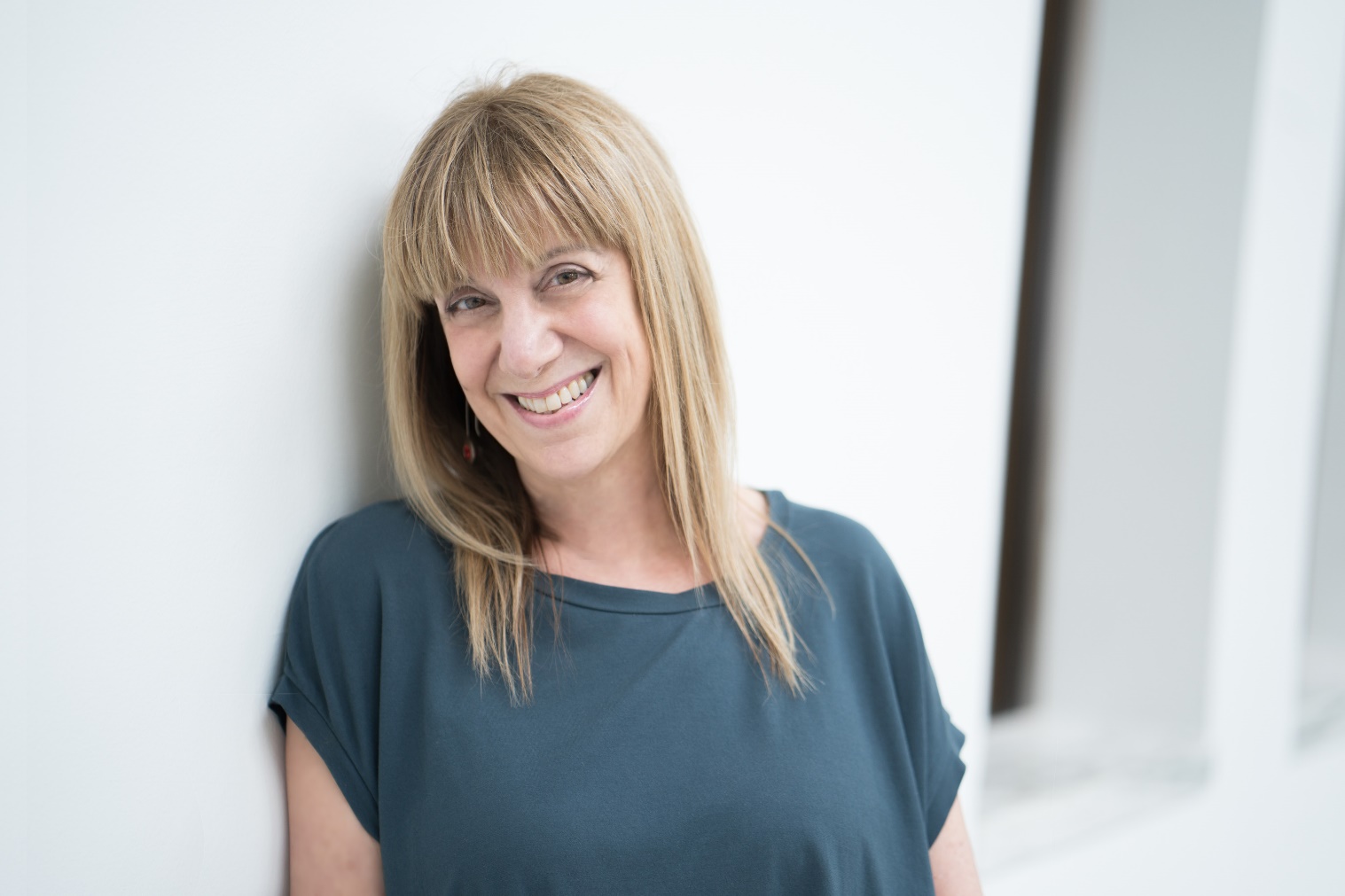 42
43
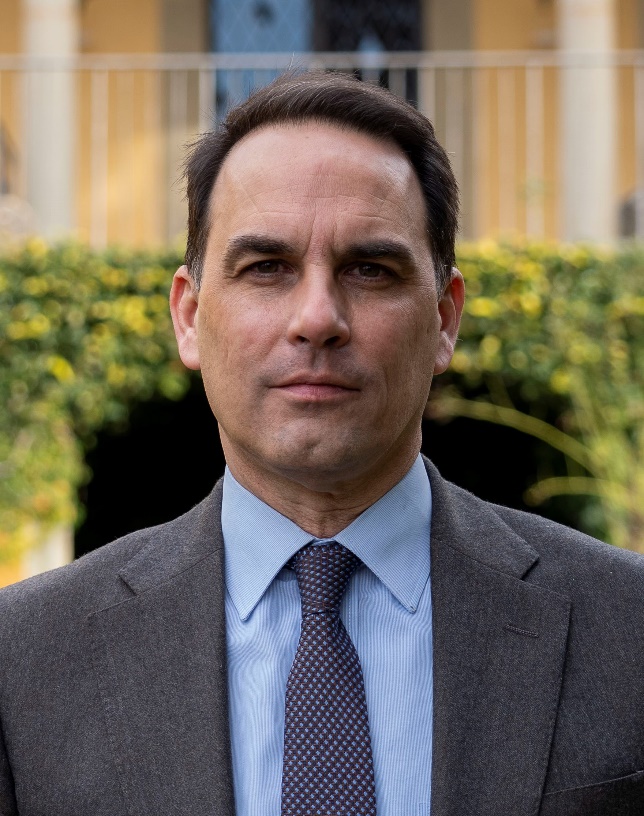 44
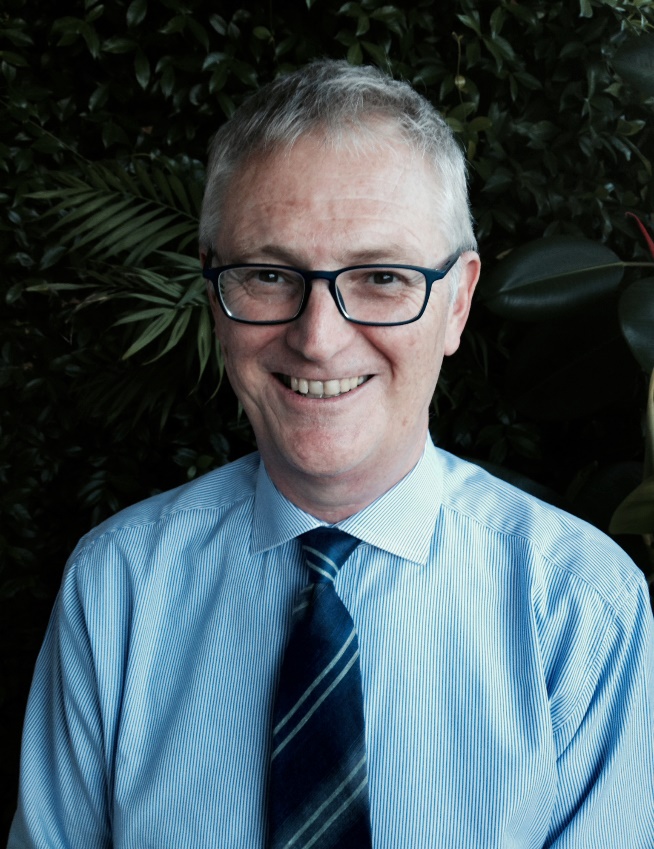 45
46
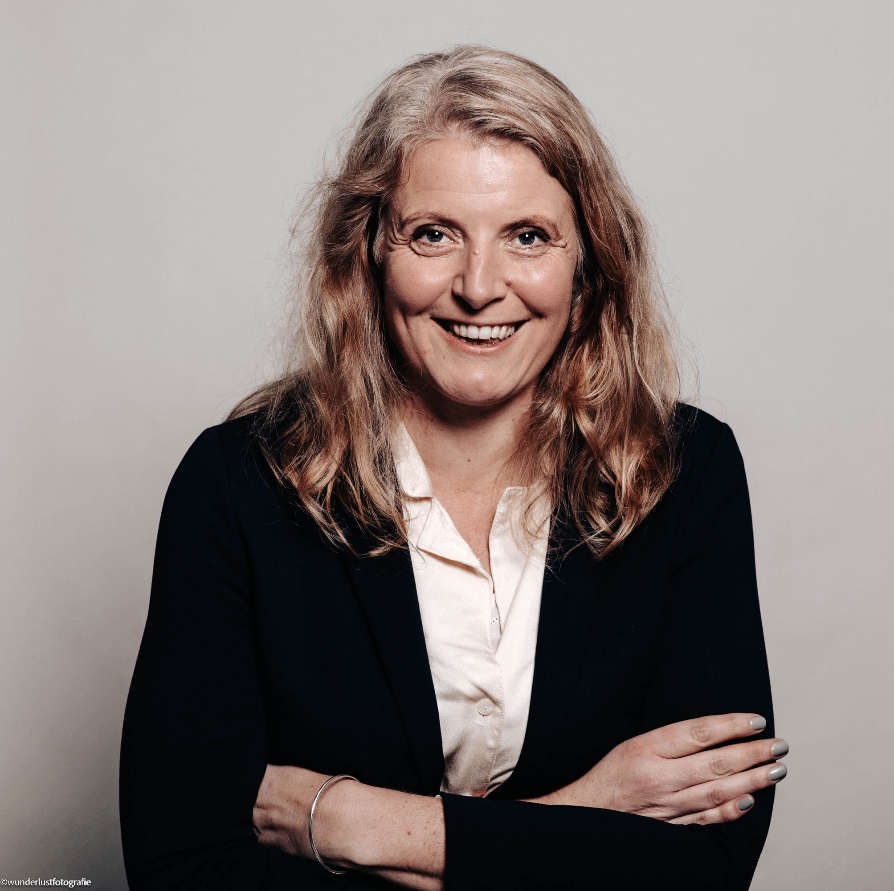 47
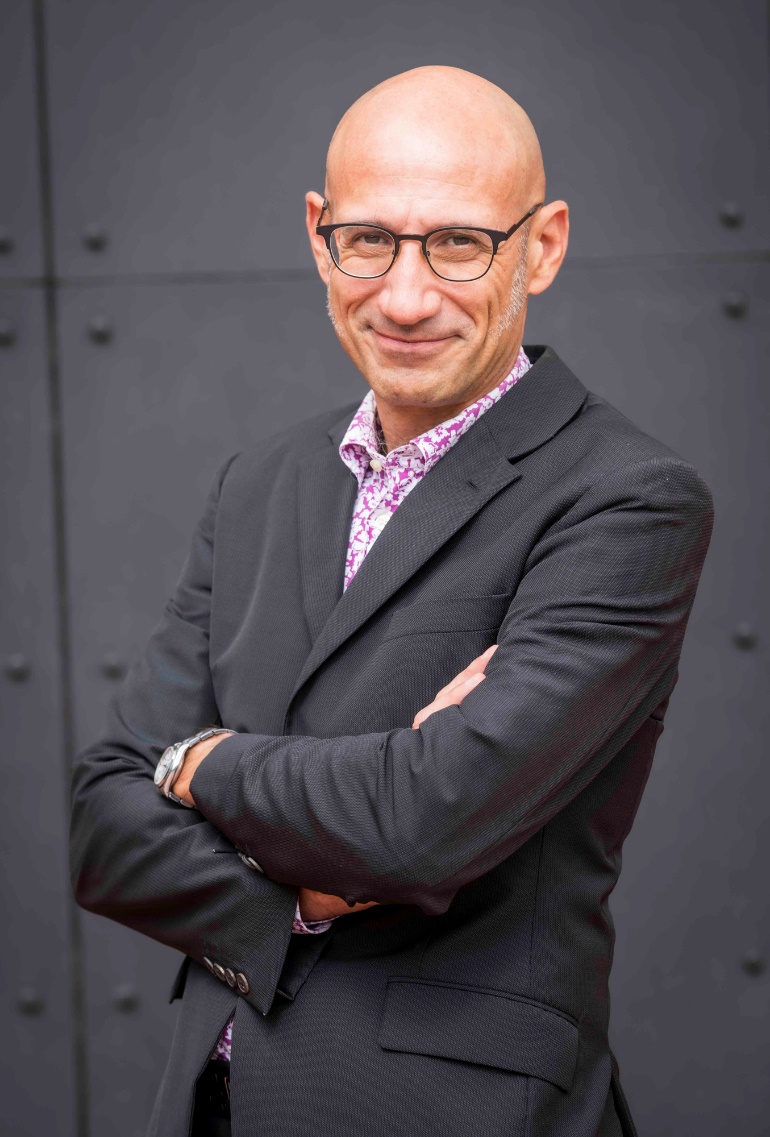 48
49
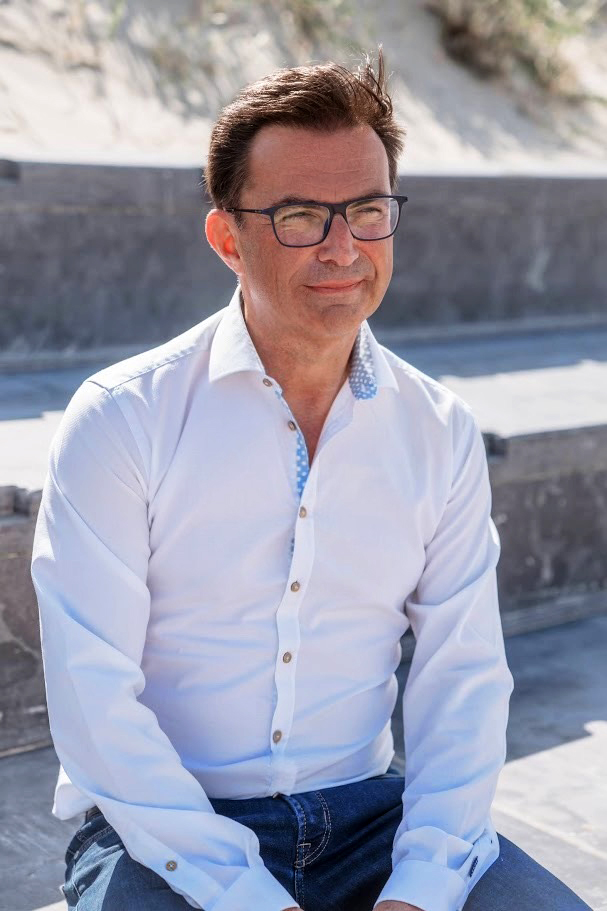 50
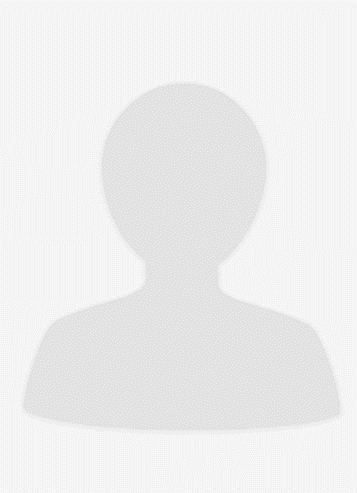 51
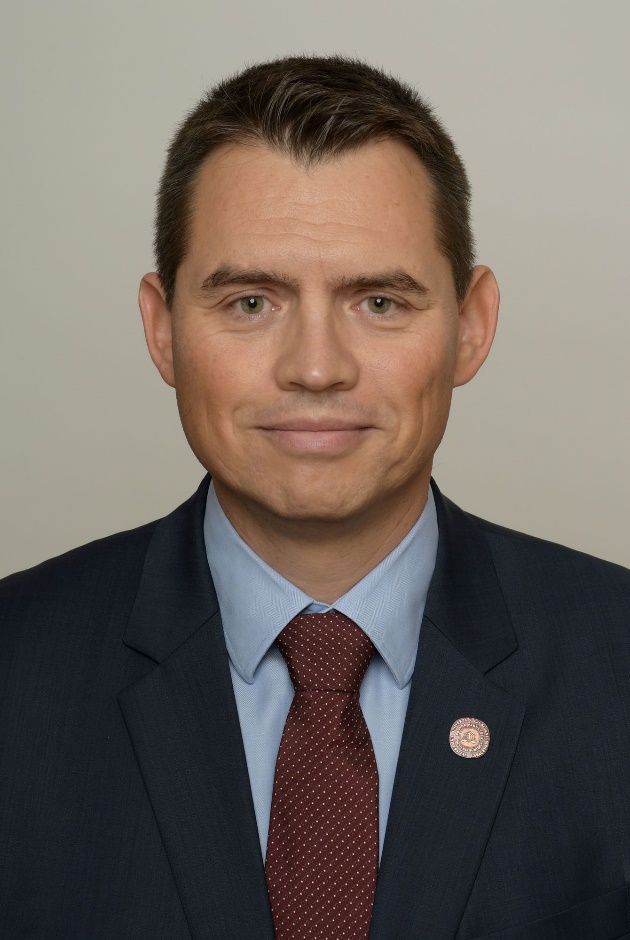 52
53
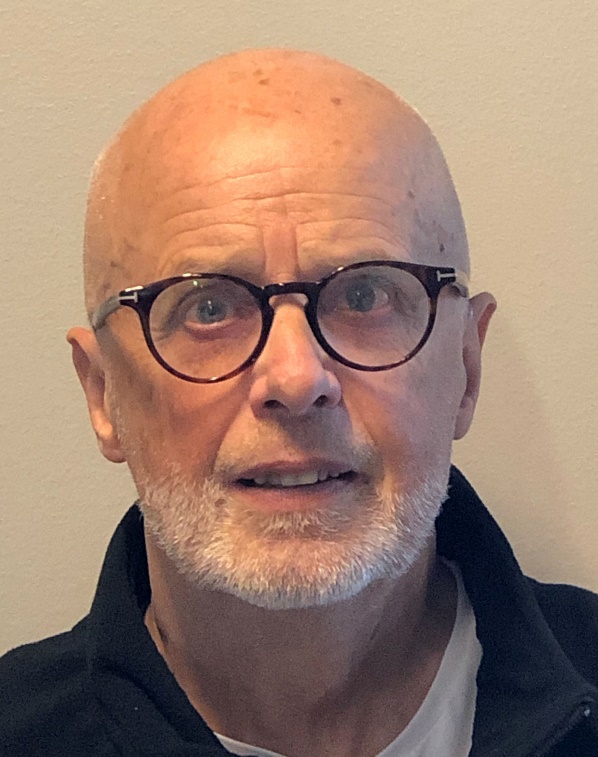 54
55
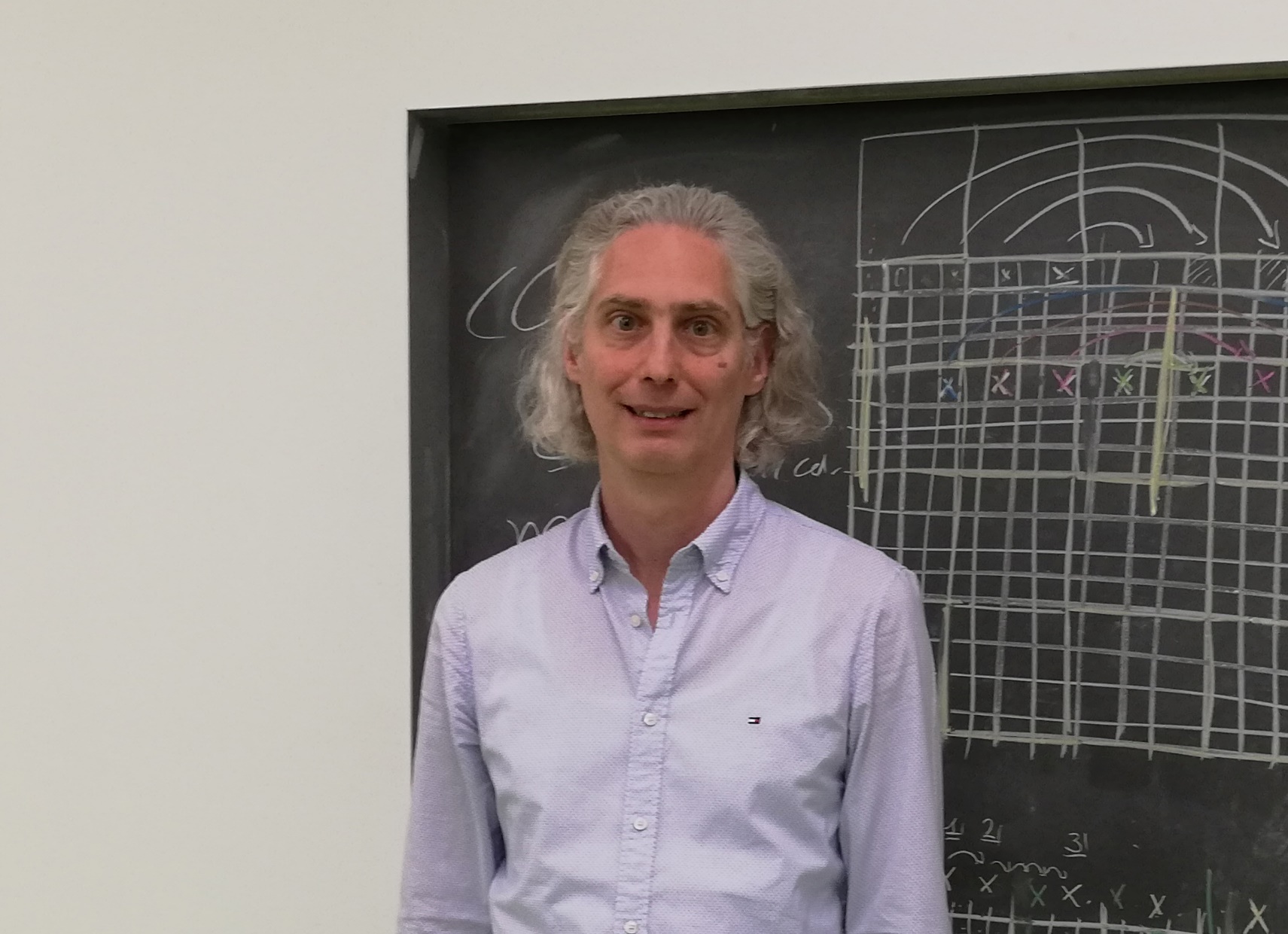 56
57
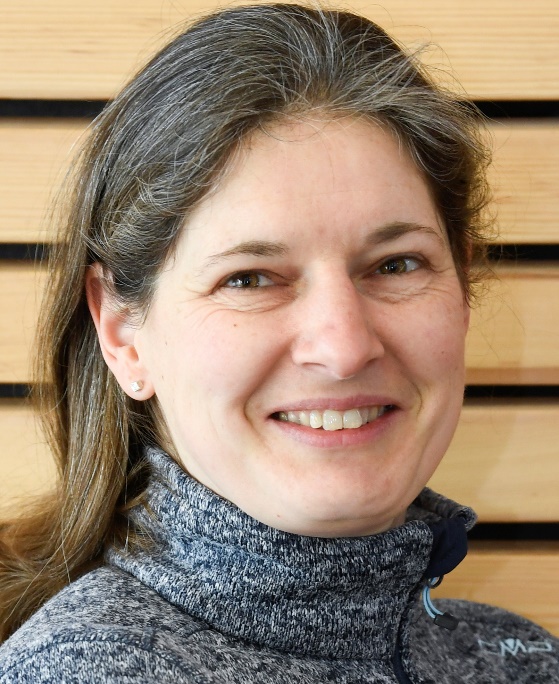 58
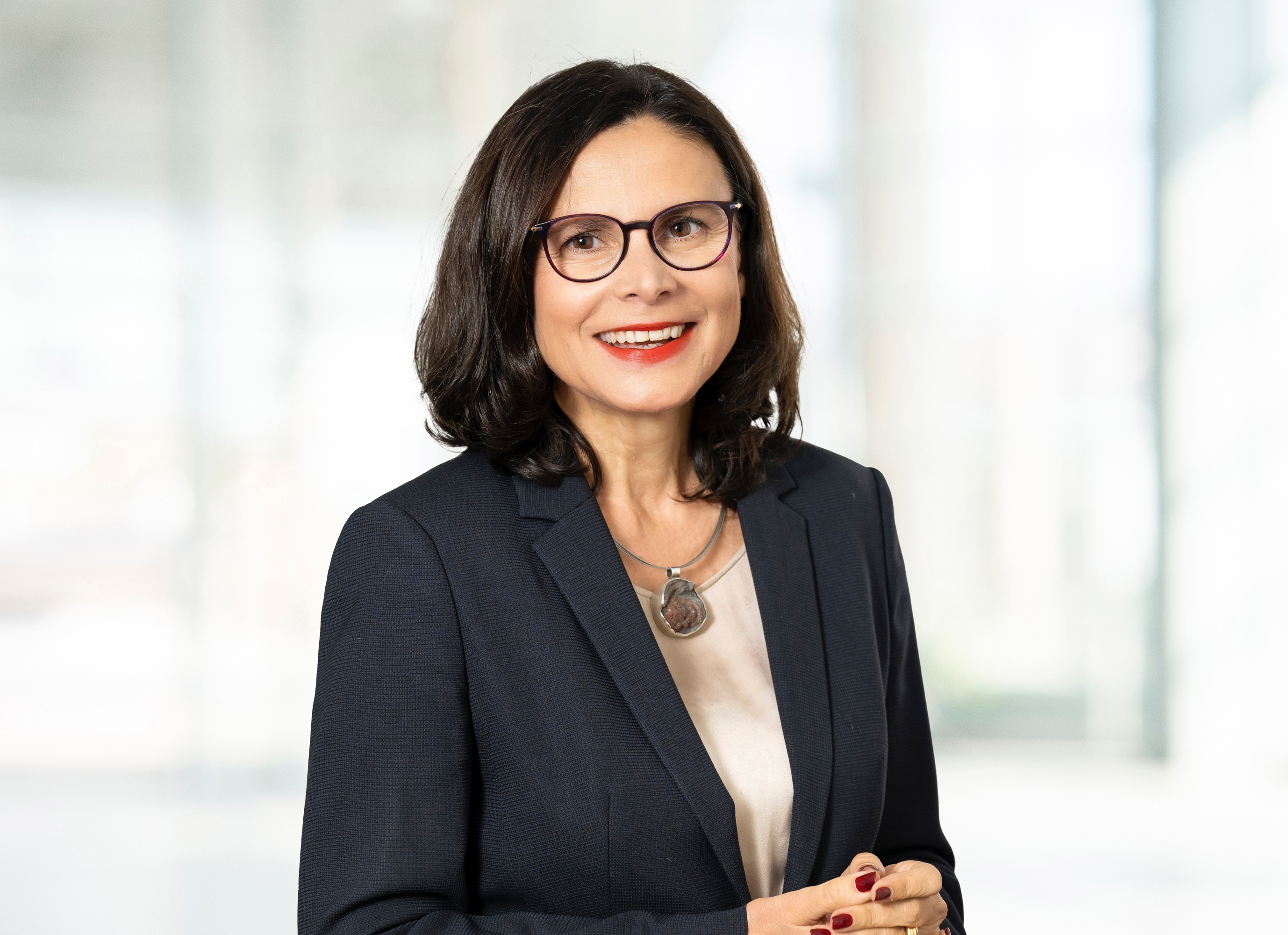 59
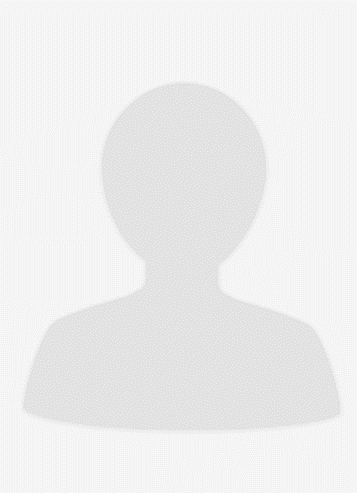 60
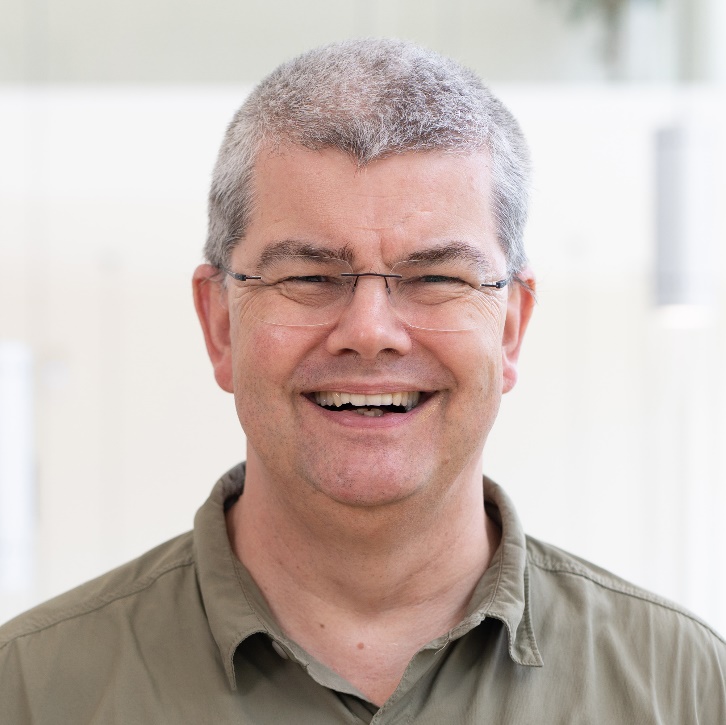 61
62
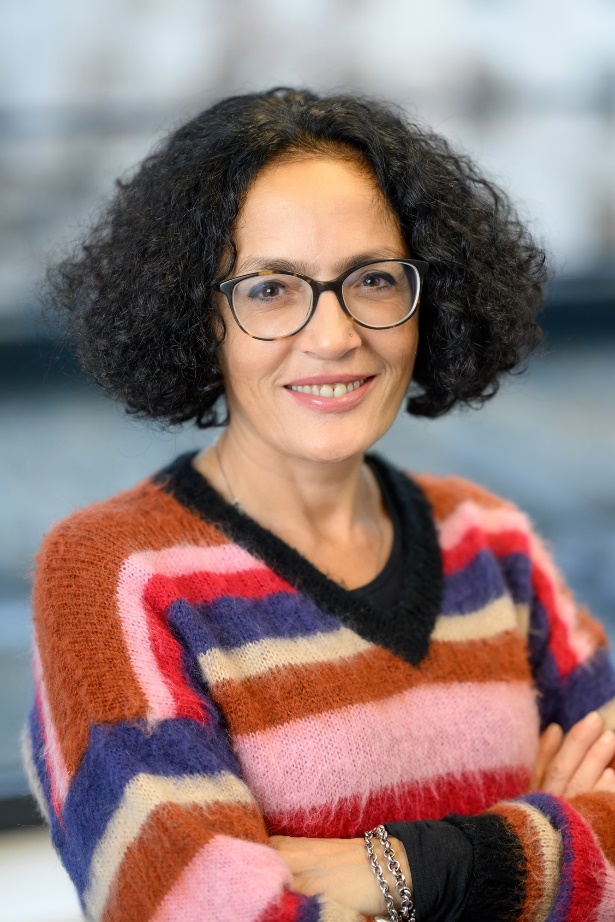 63
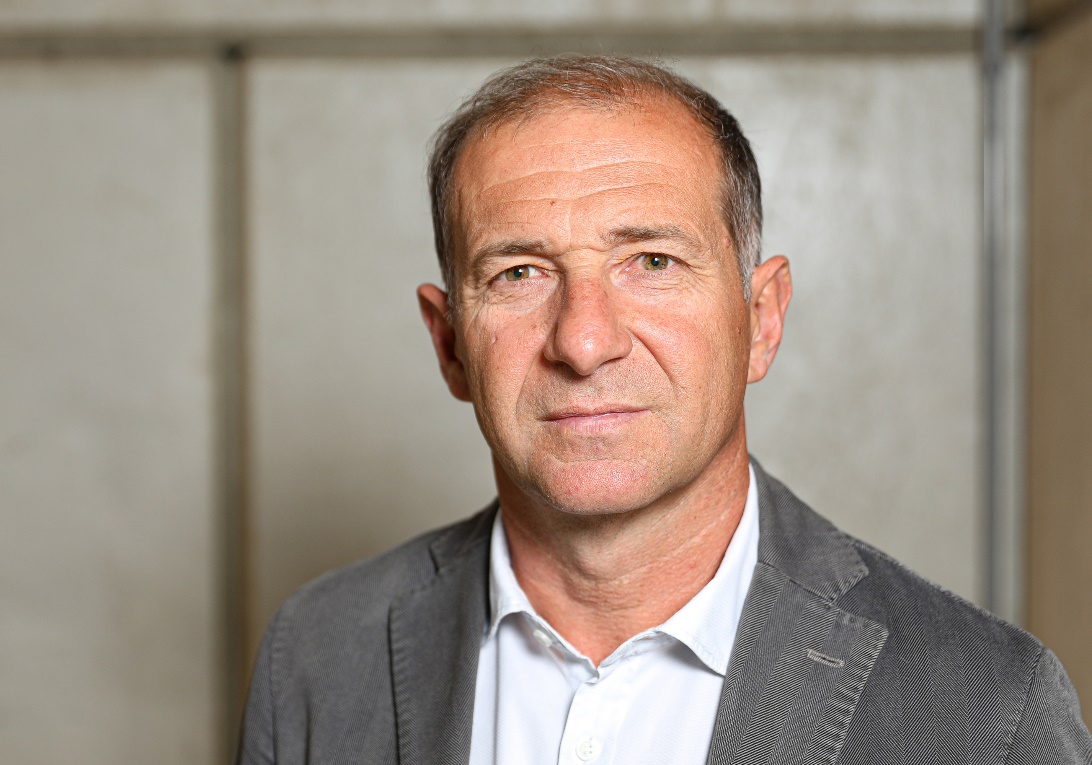 64
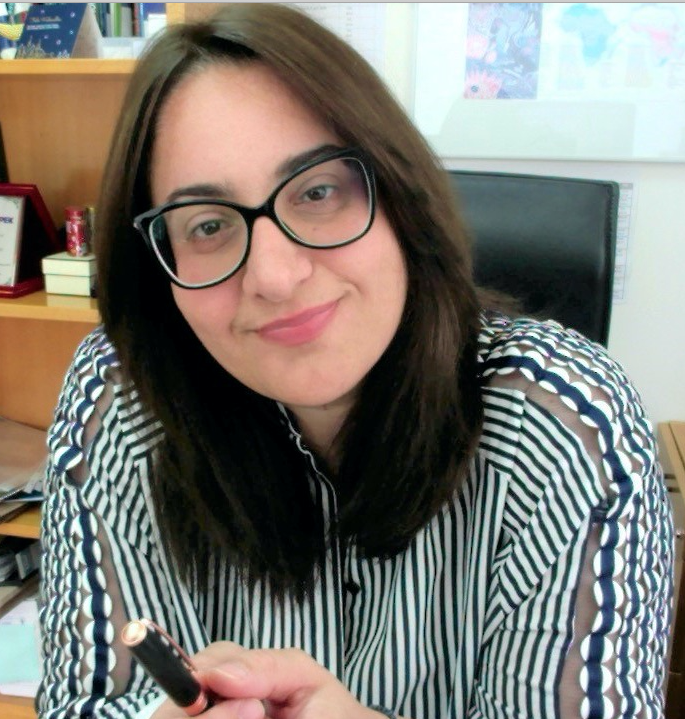 65
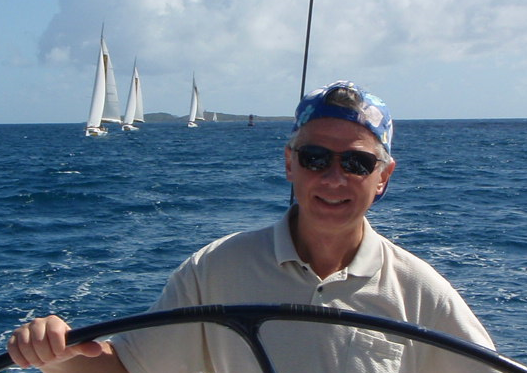 66
67
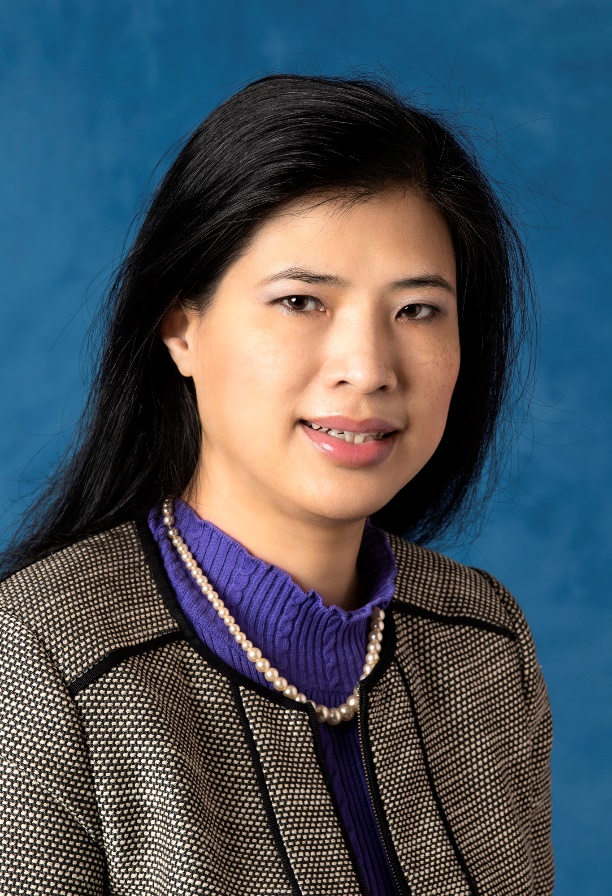 68
69
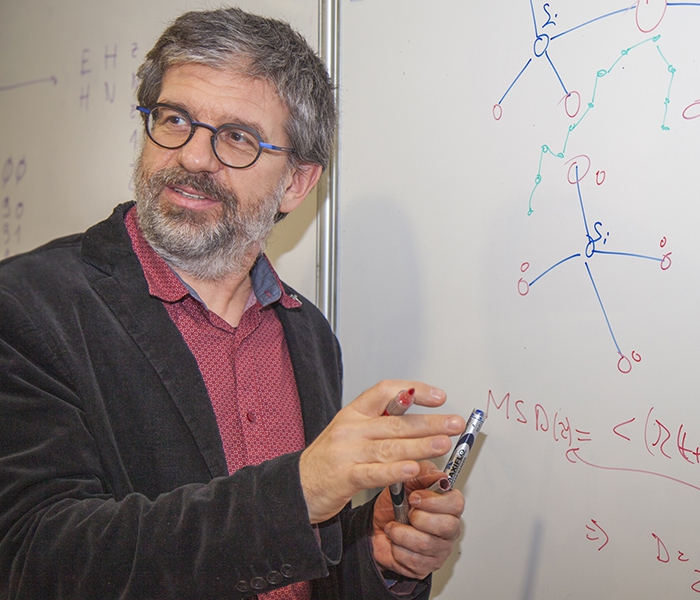 70
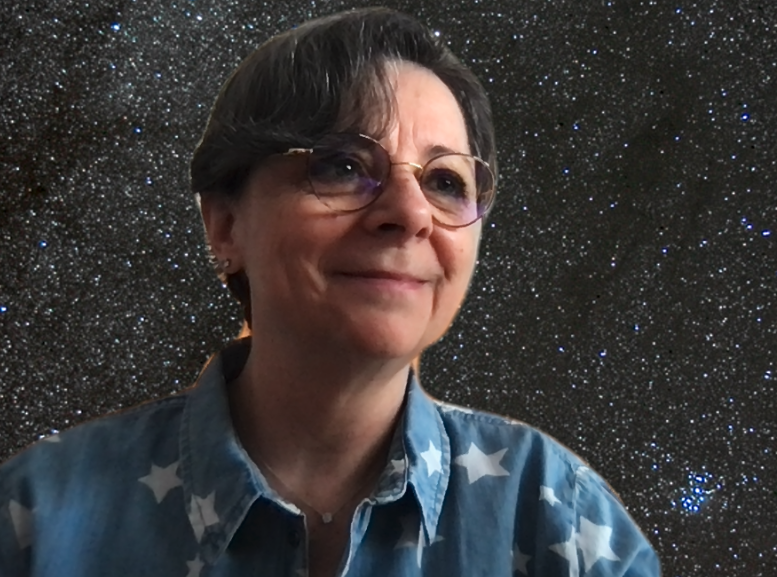 71
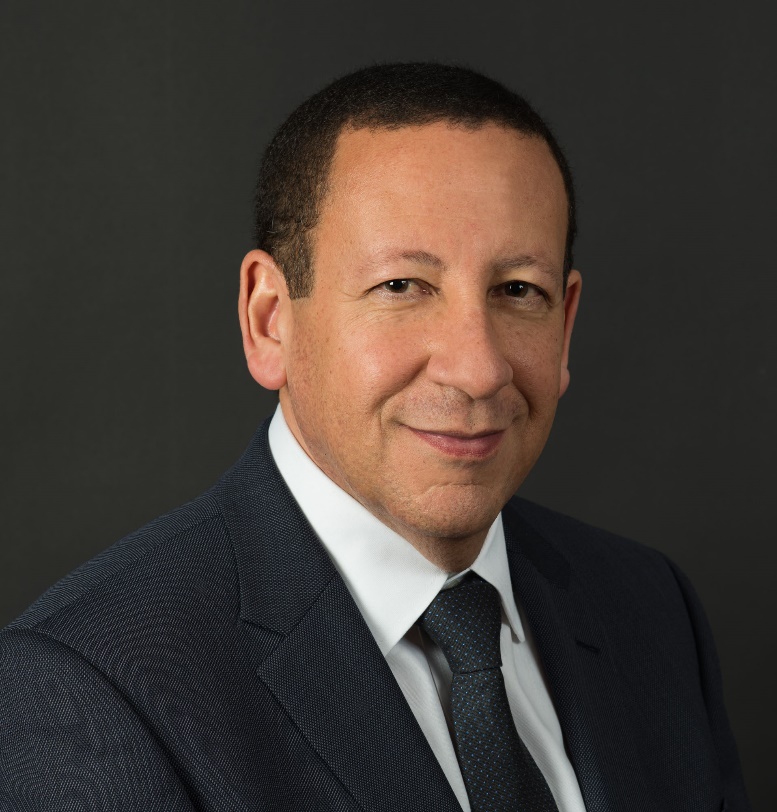 72
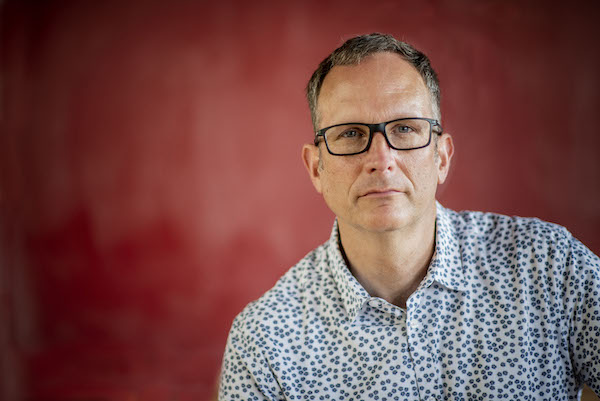 73
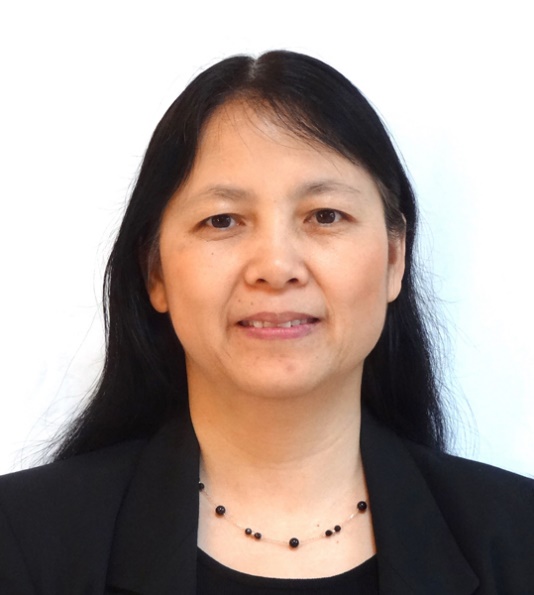 74
75
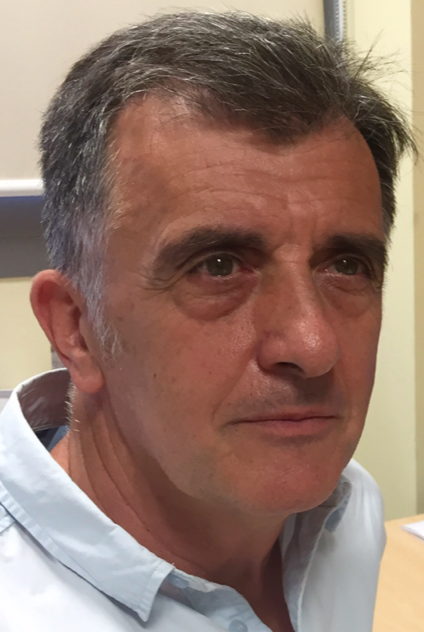 76
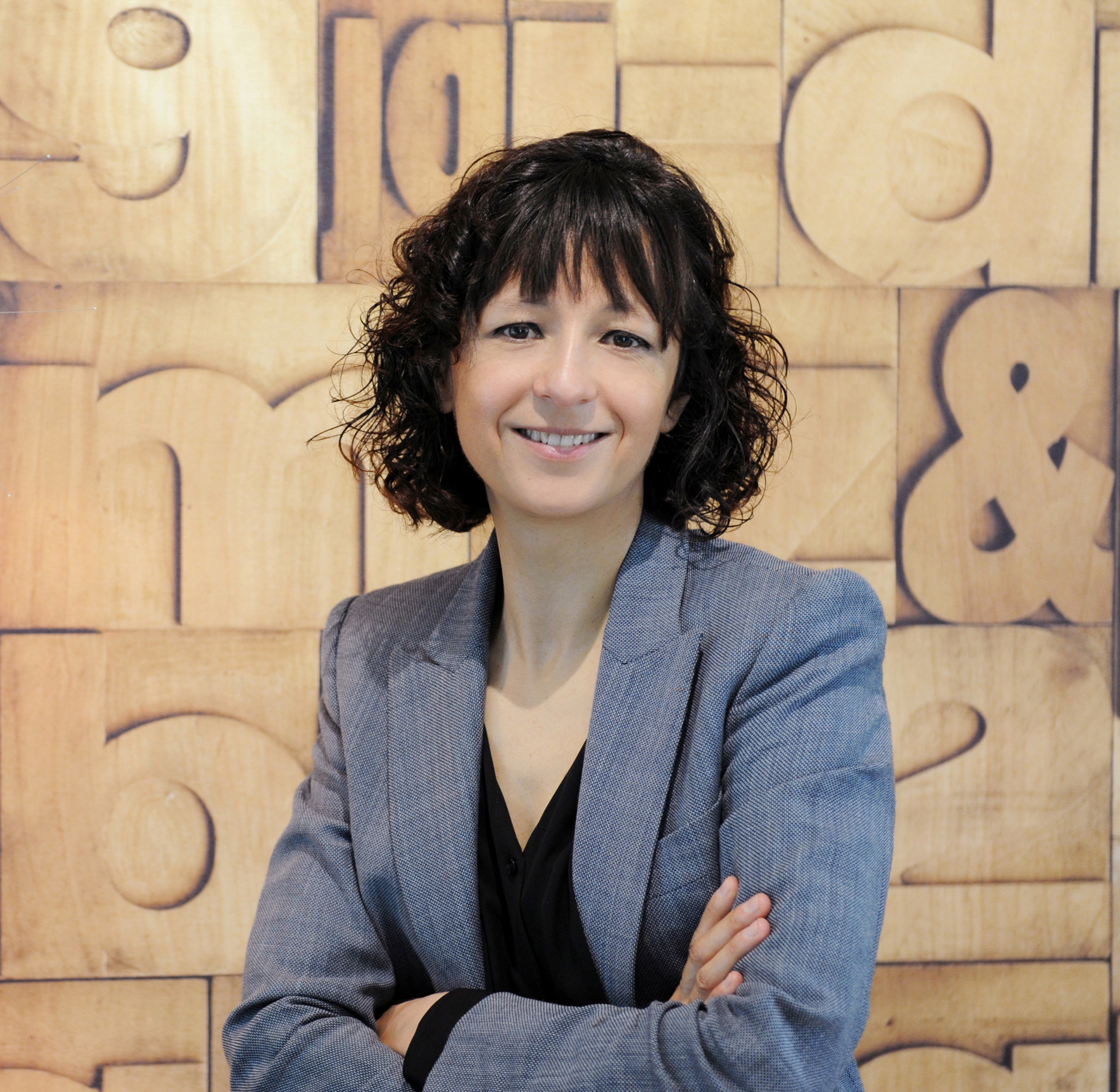 77
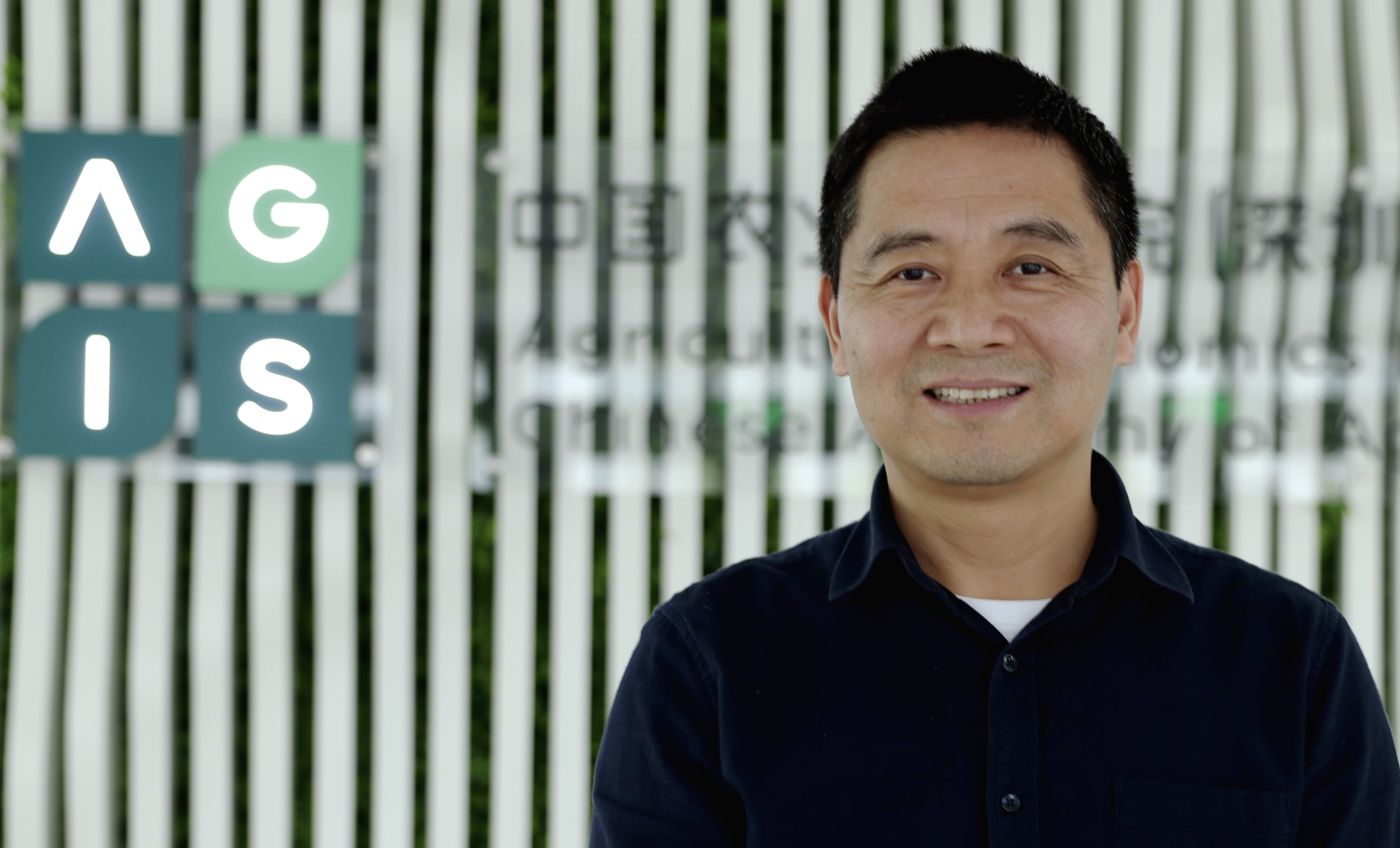 78
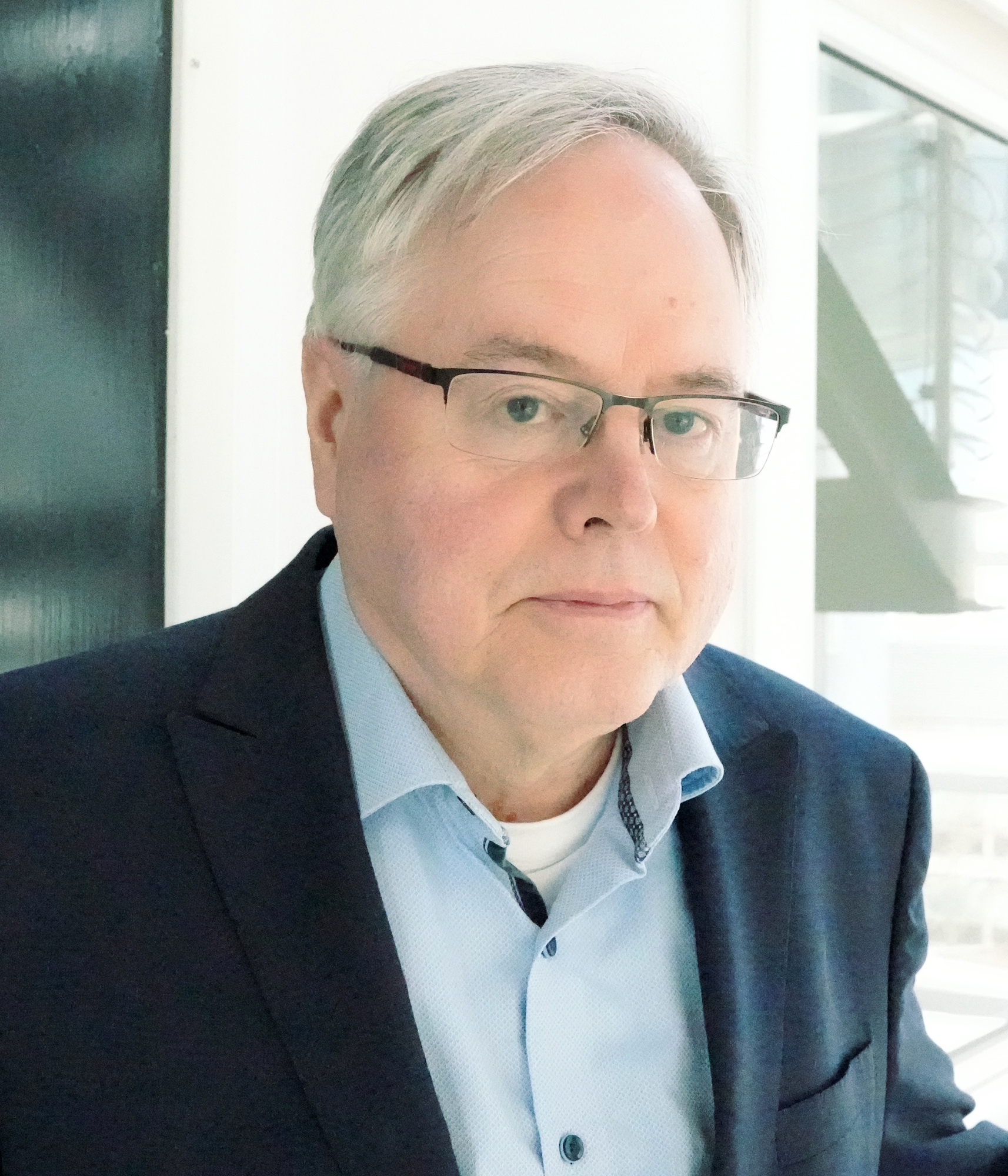 79
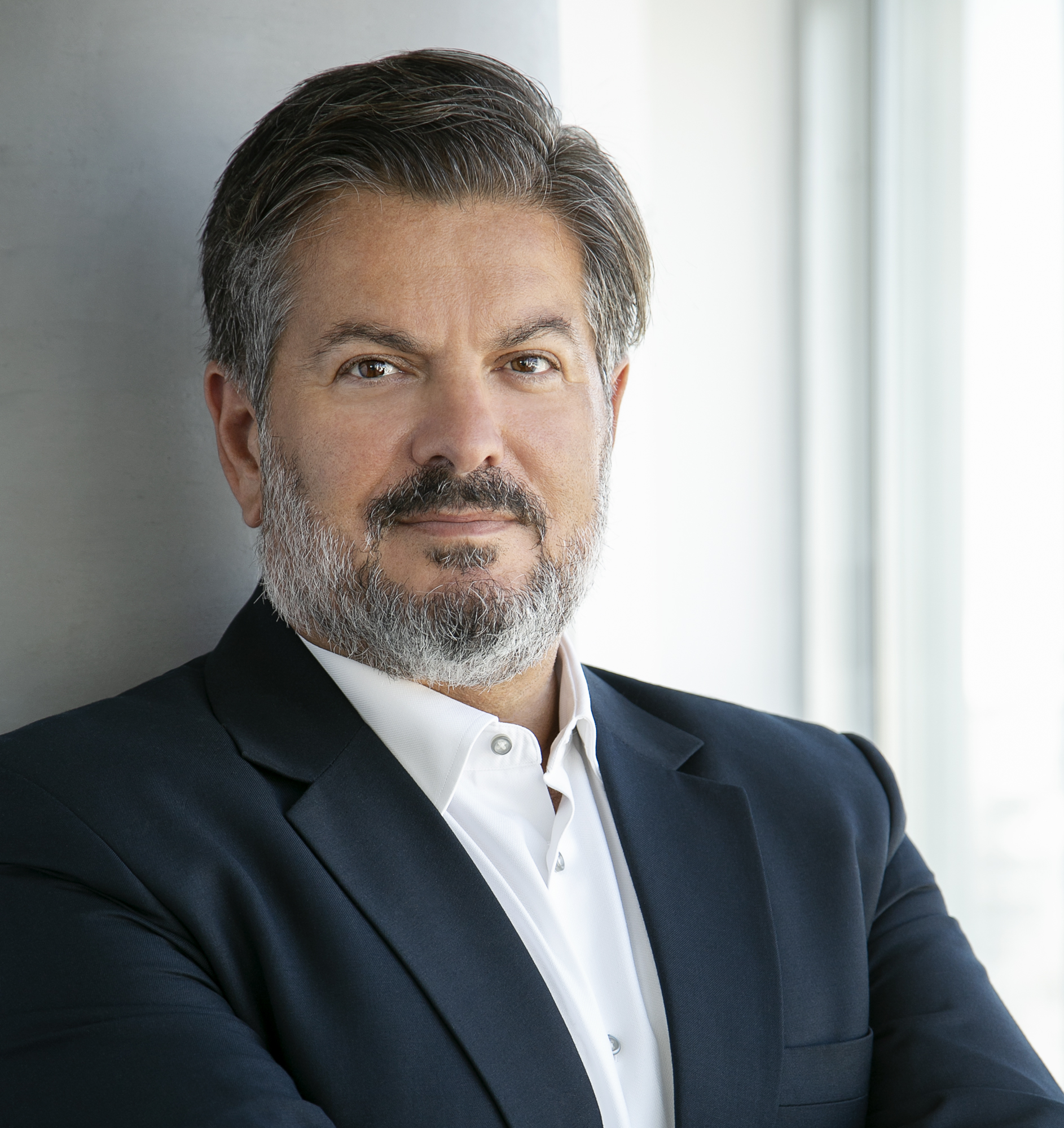 80
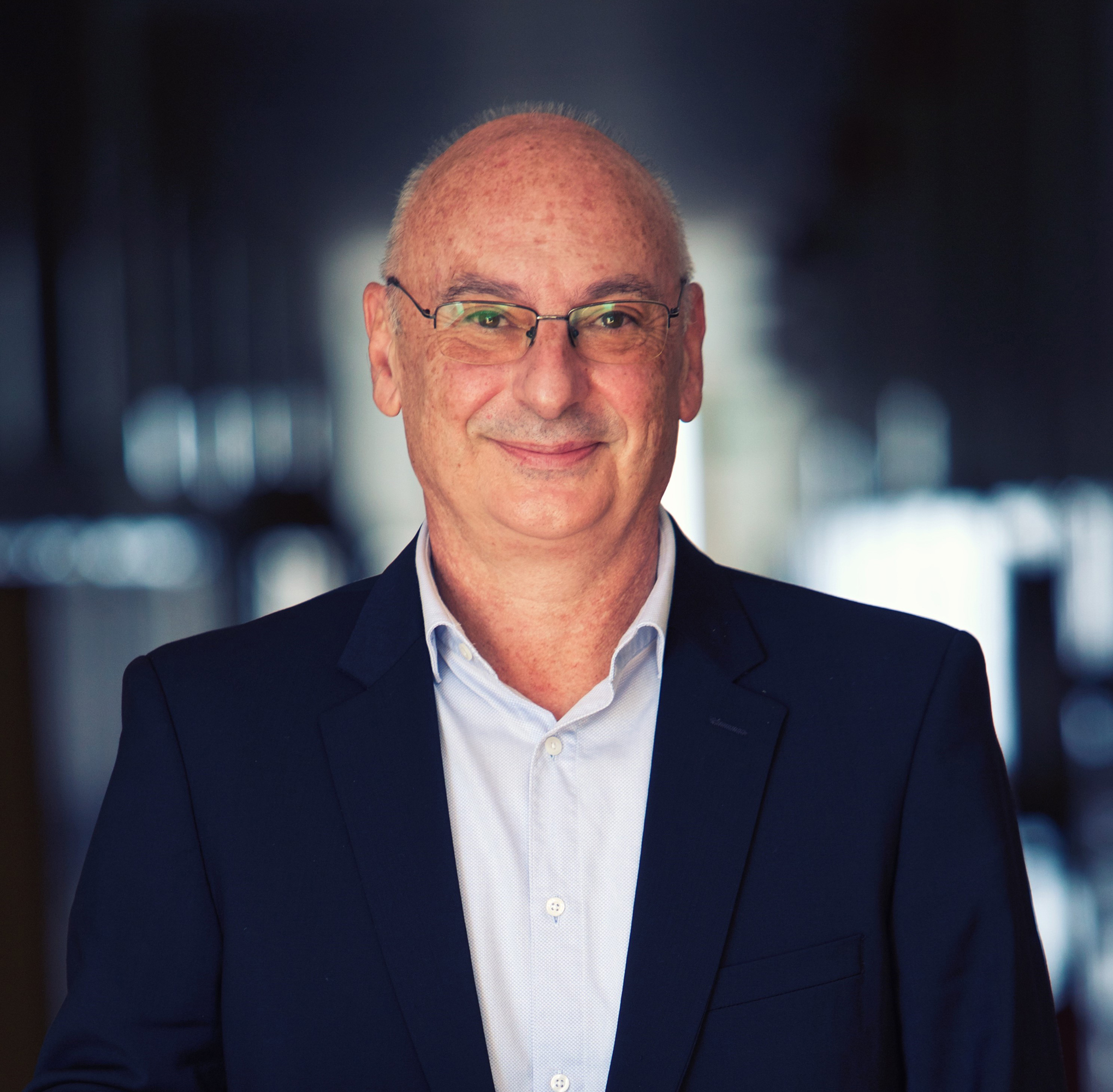 81
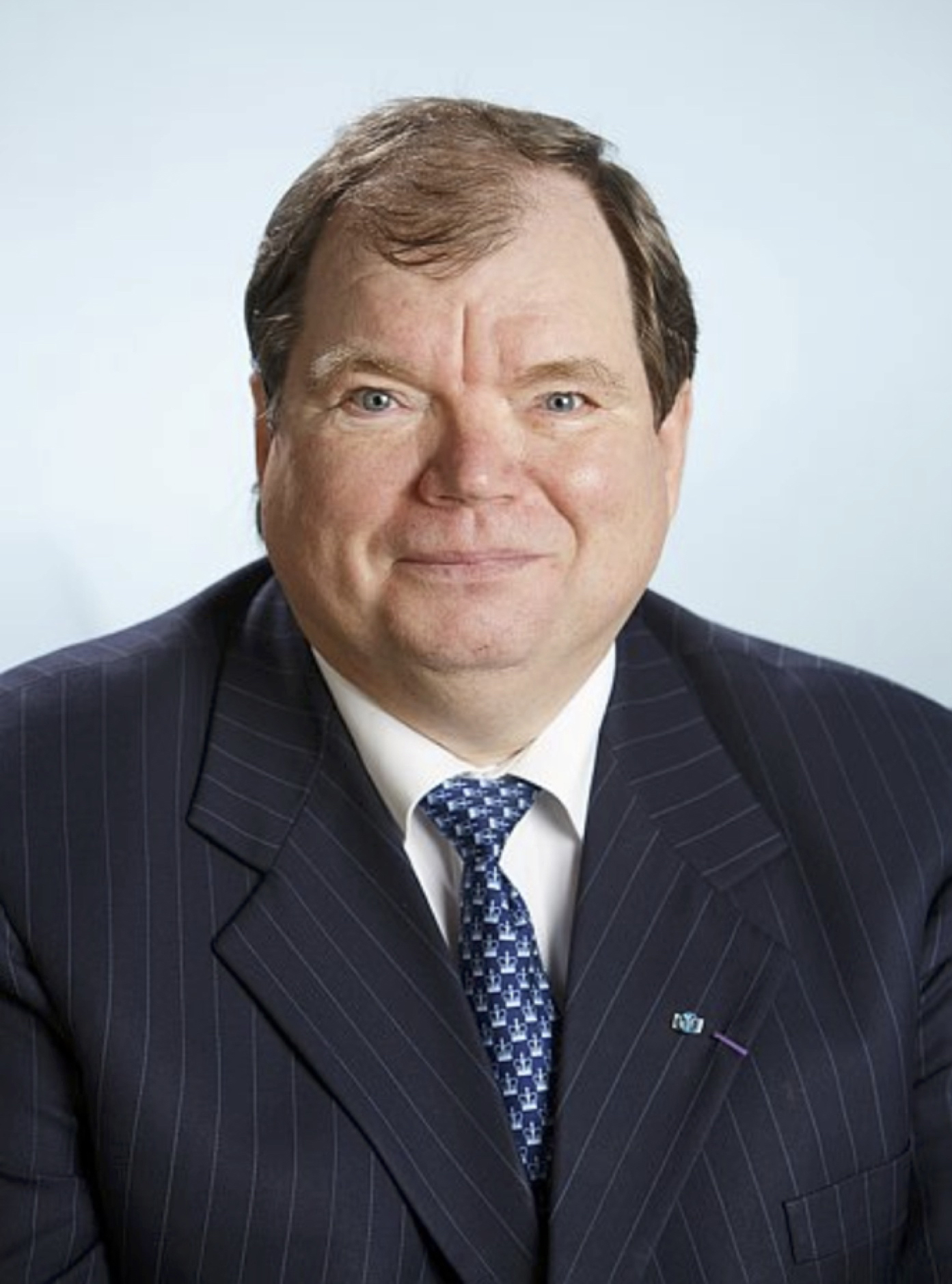 82
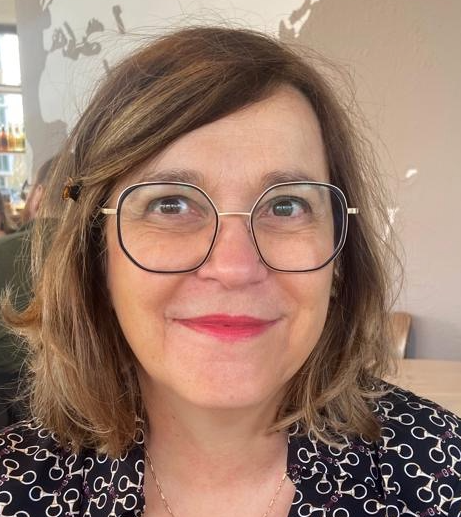 83
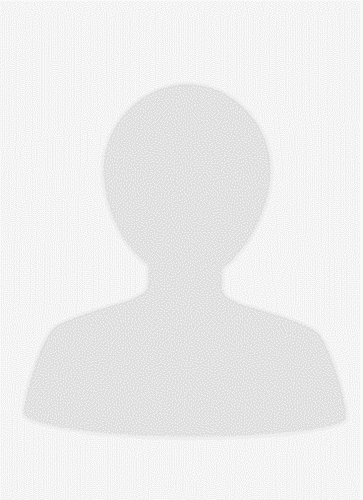 84
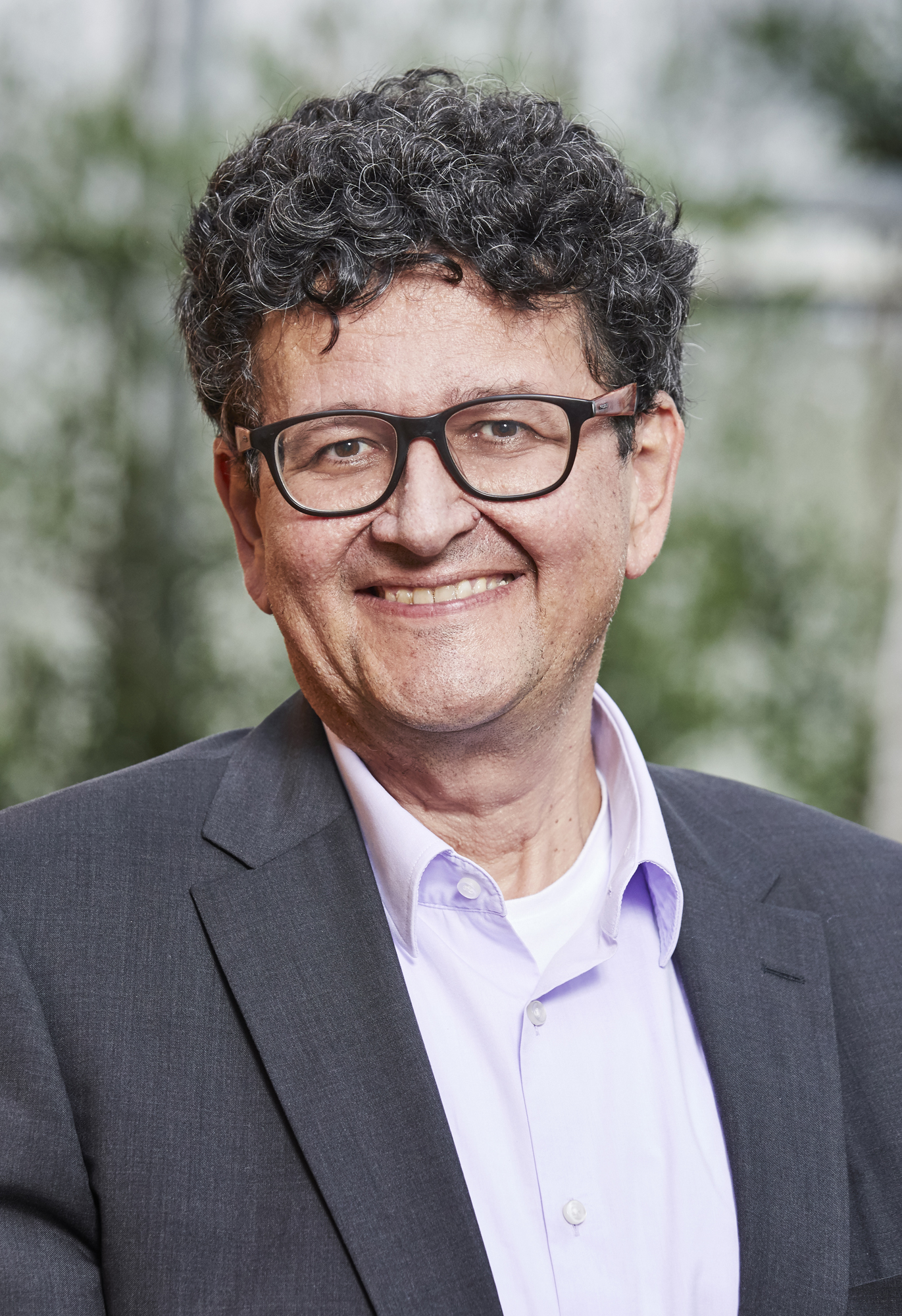 85
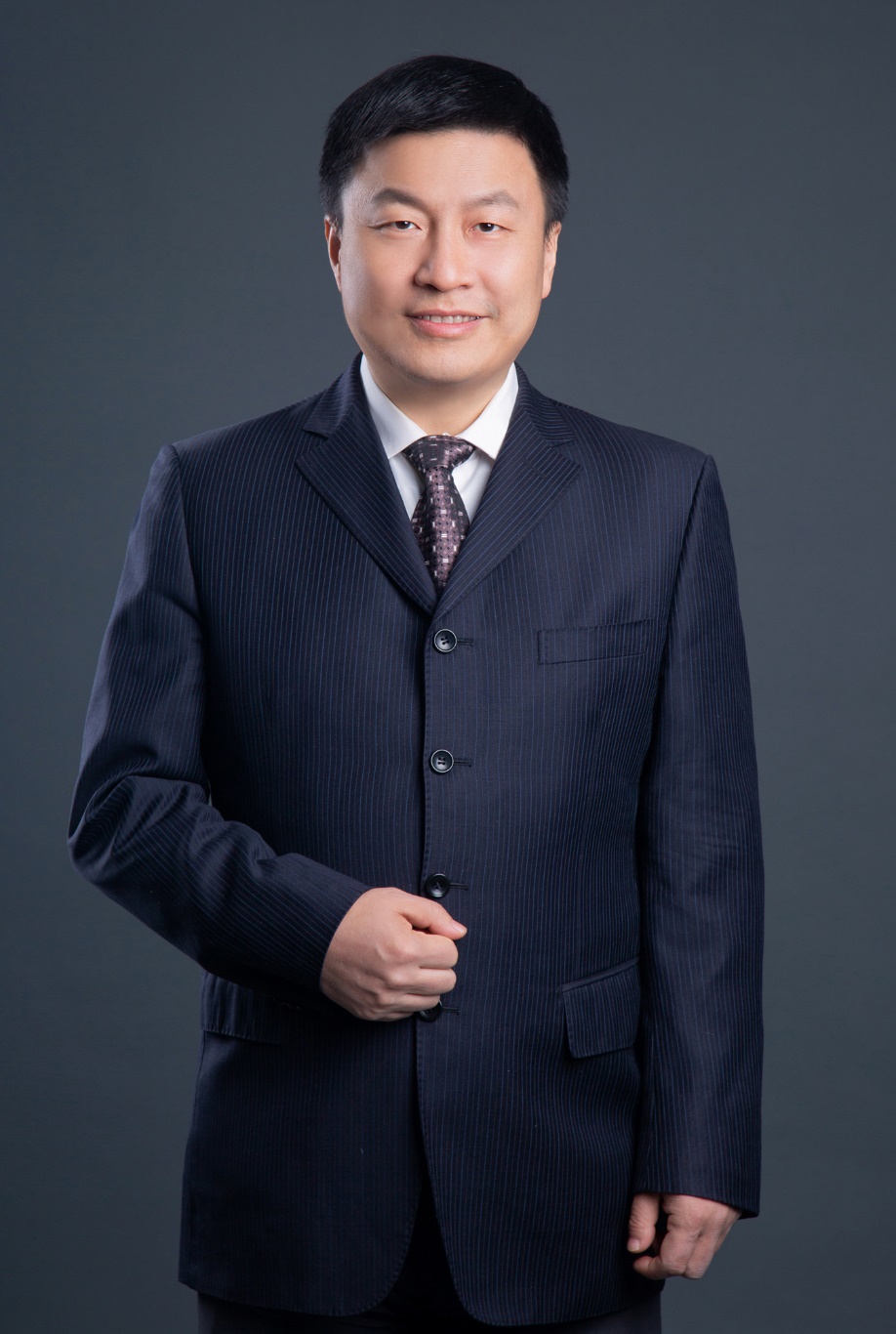 86
87
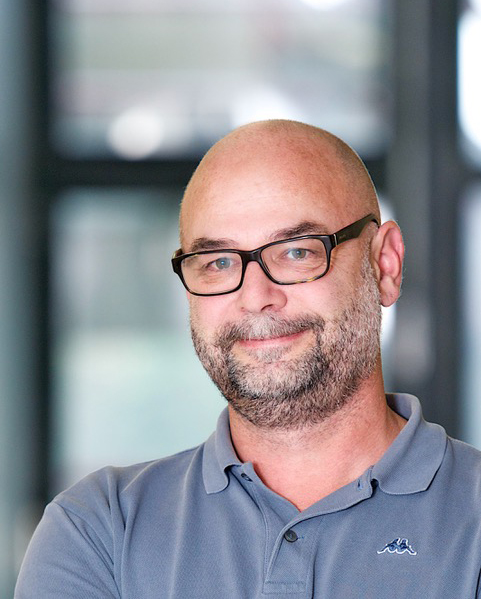 88
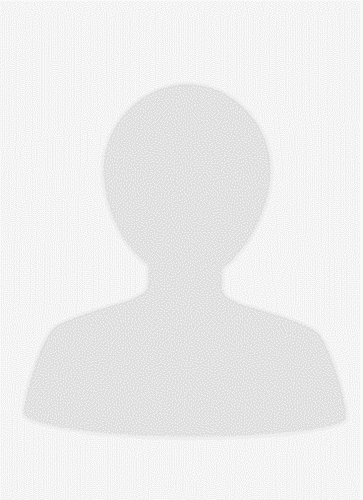 89
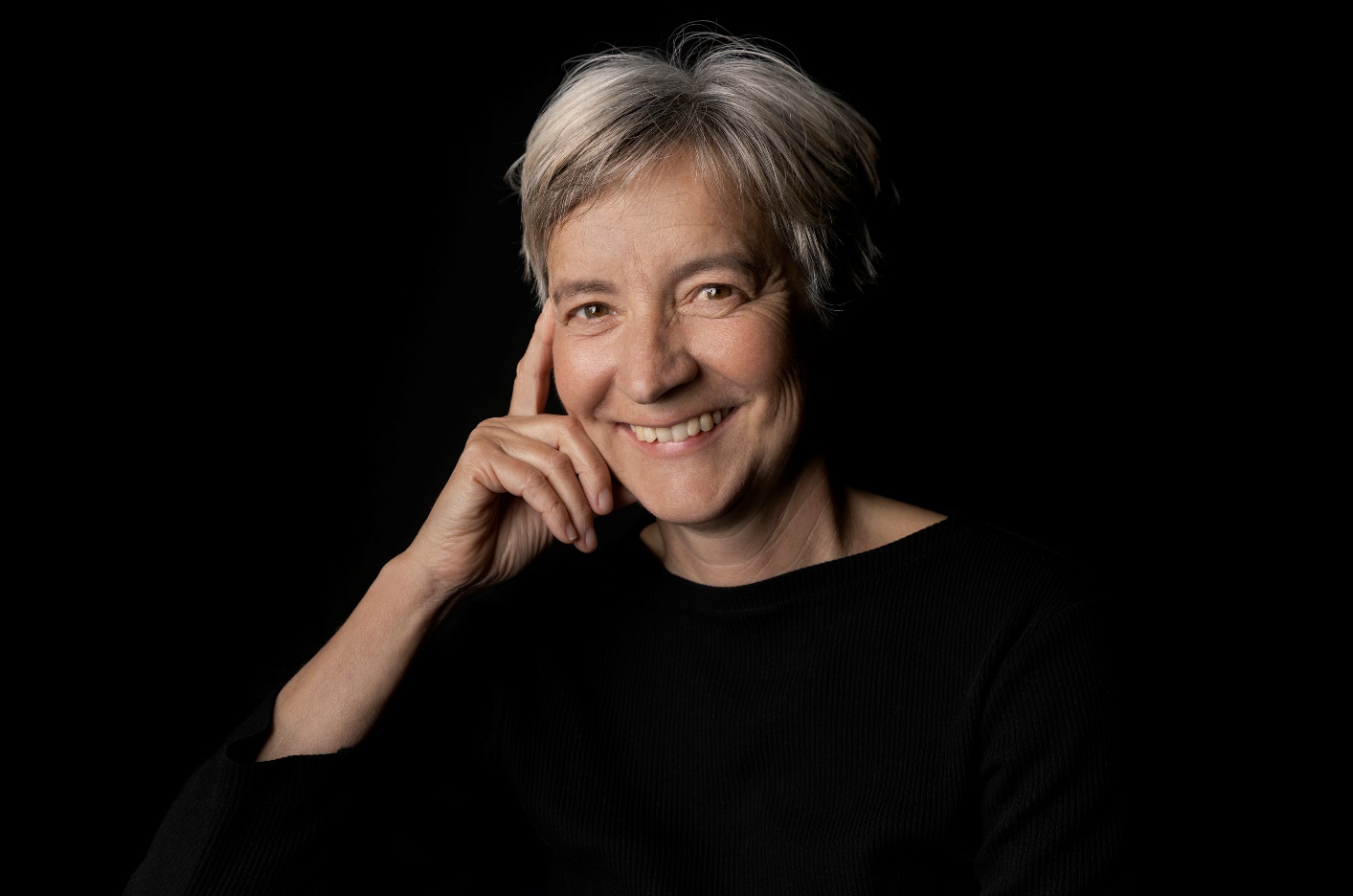 90
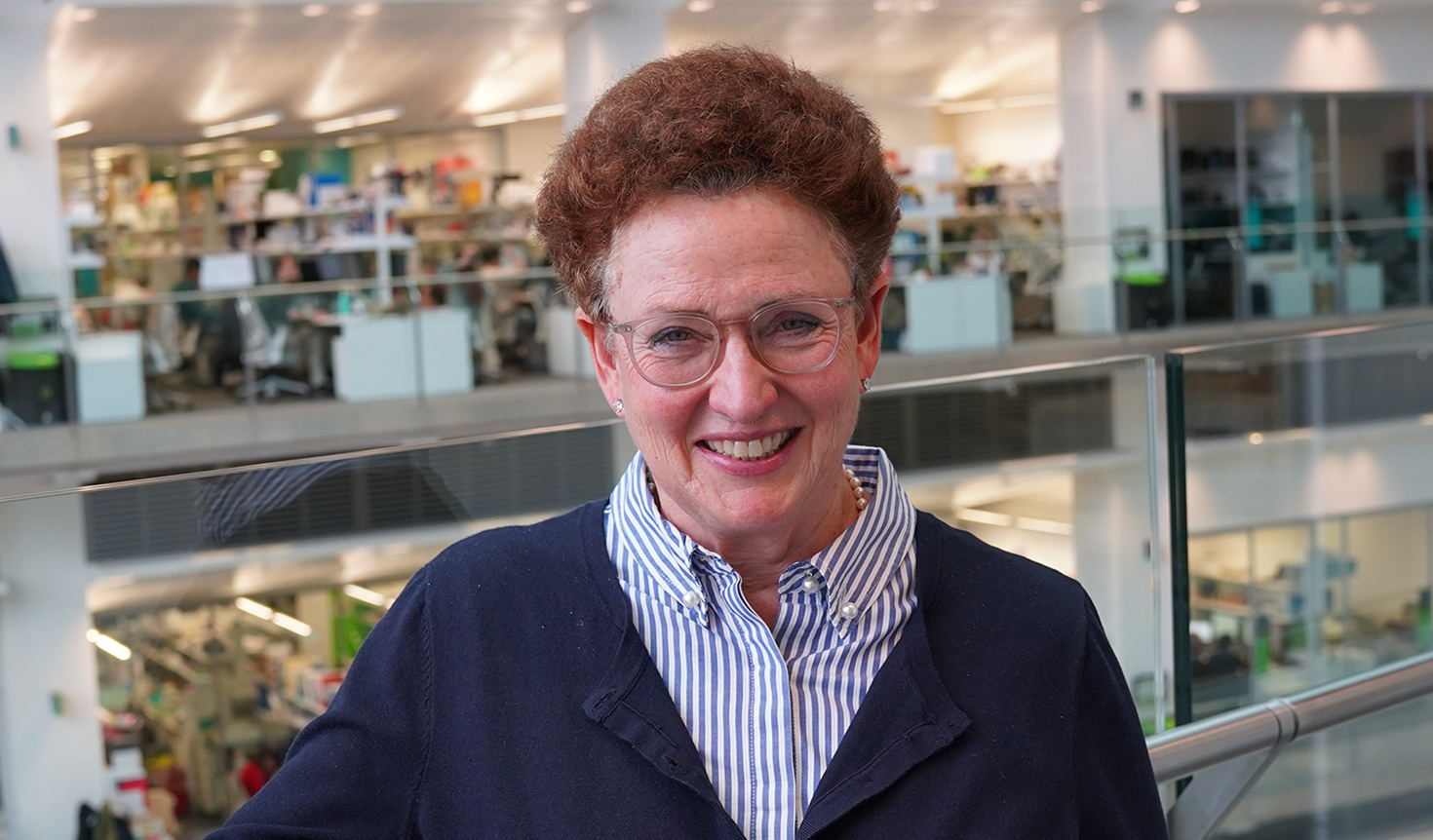 91
92
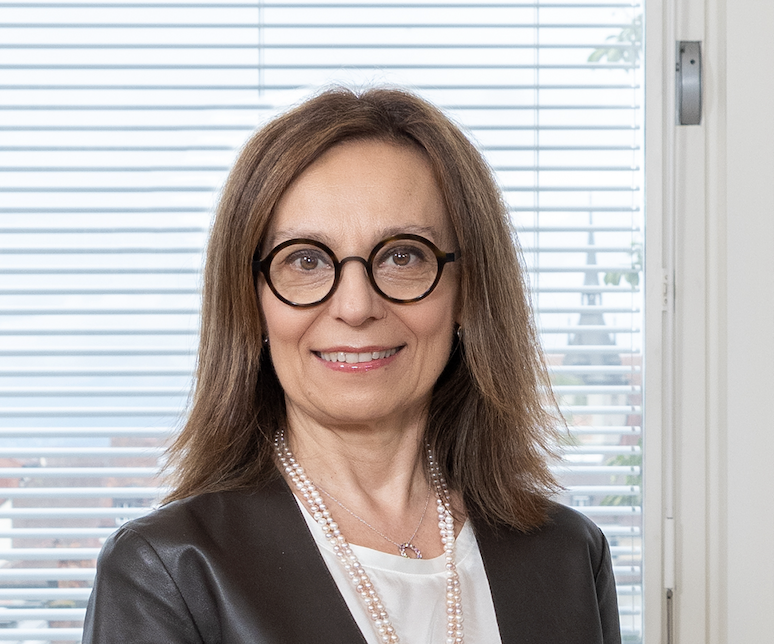 93
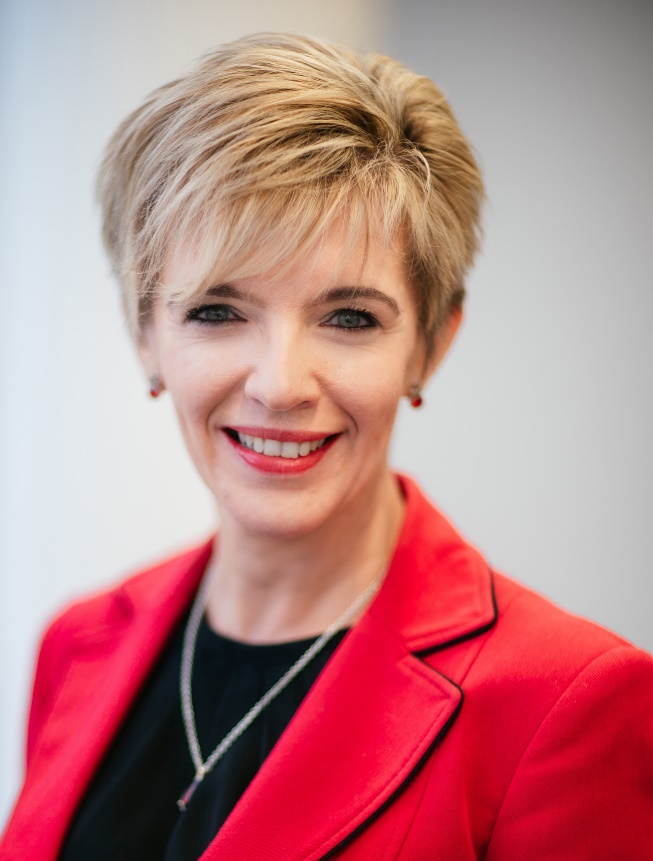 94
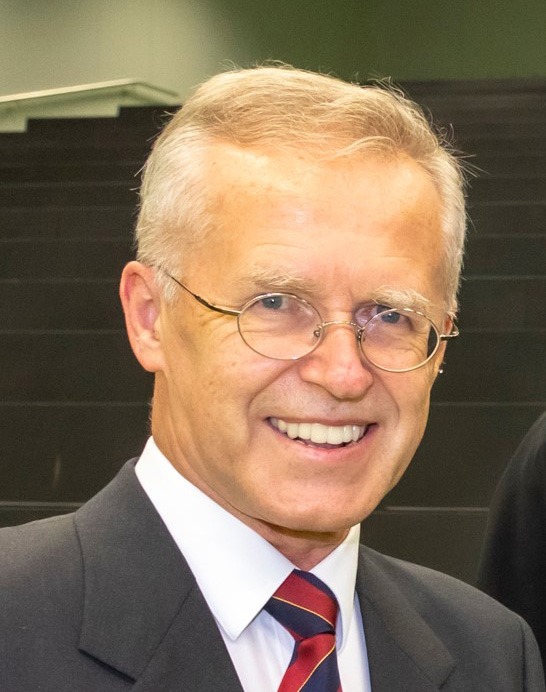 95
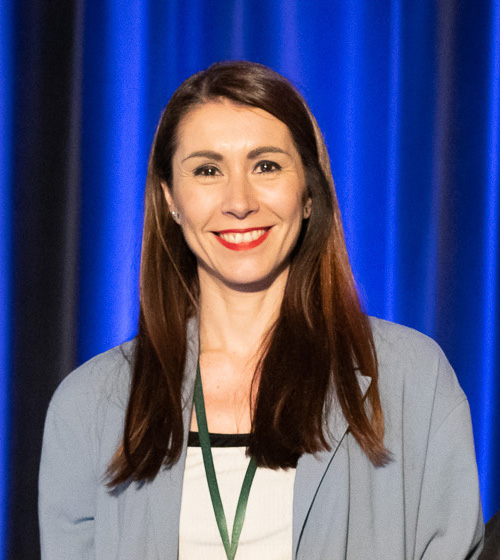 96
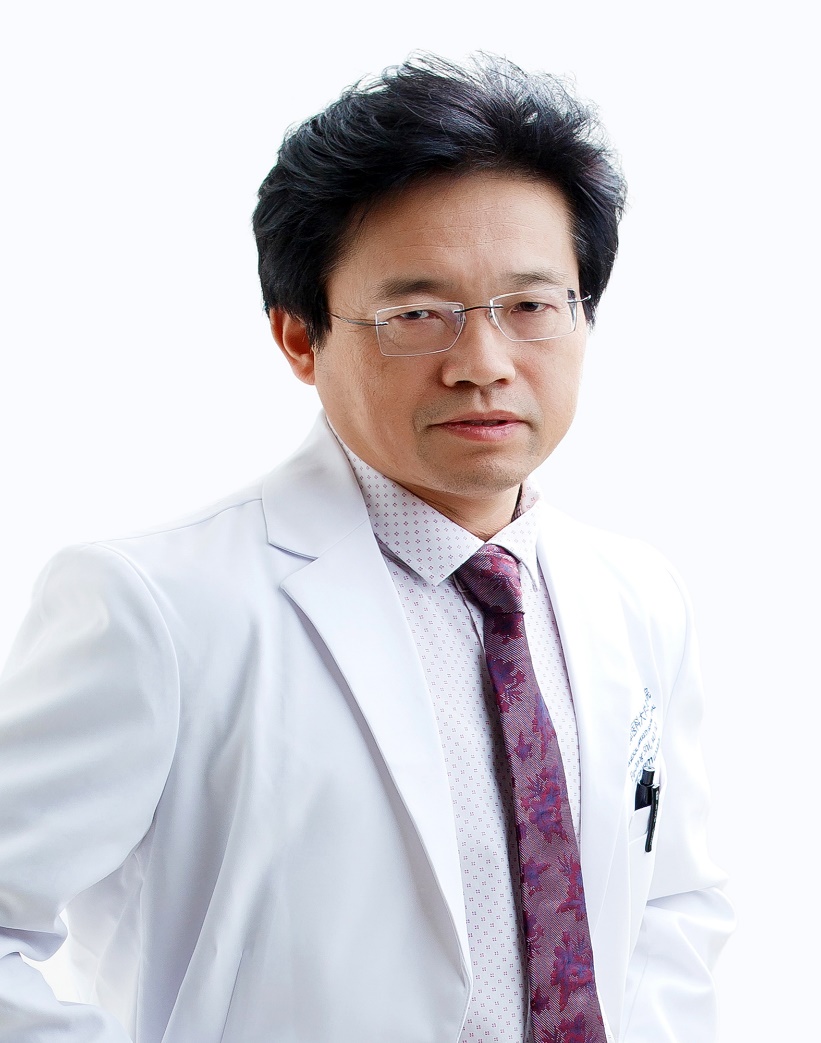 97
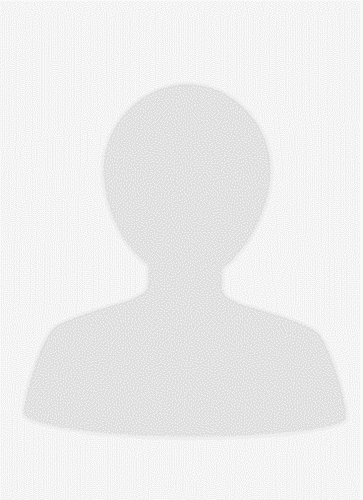 98
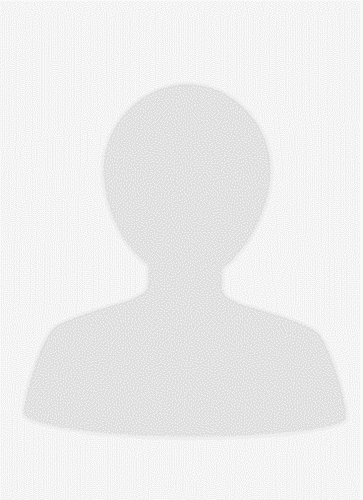 99
100
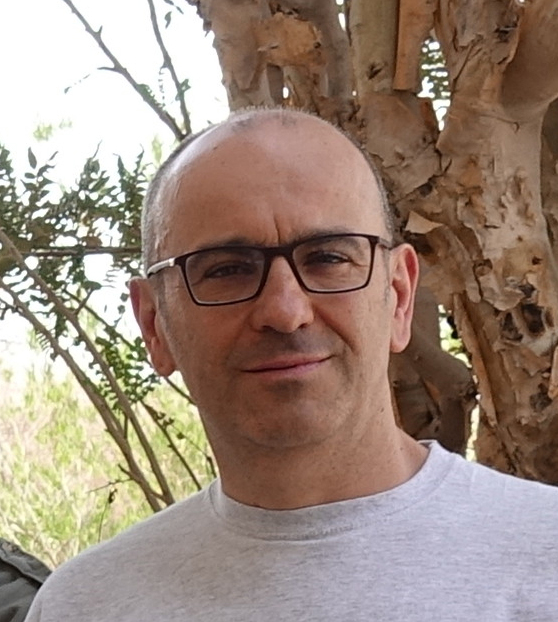 101
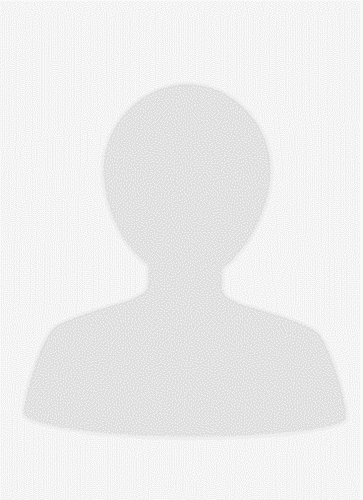 102
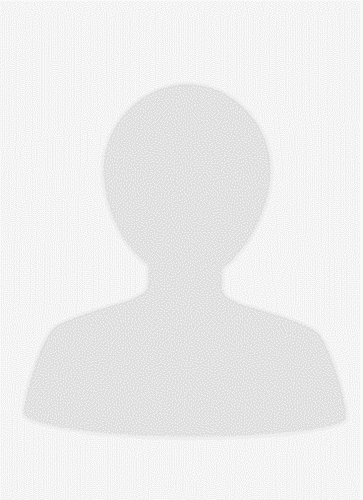 103
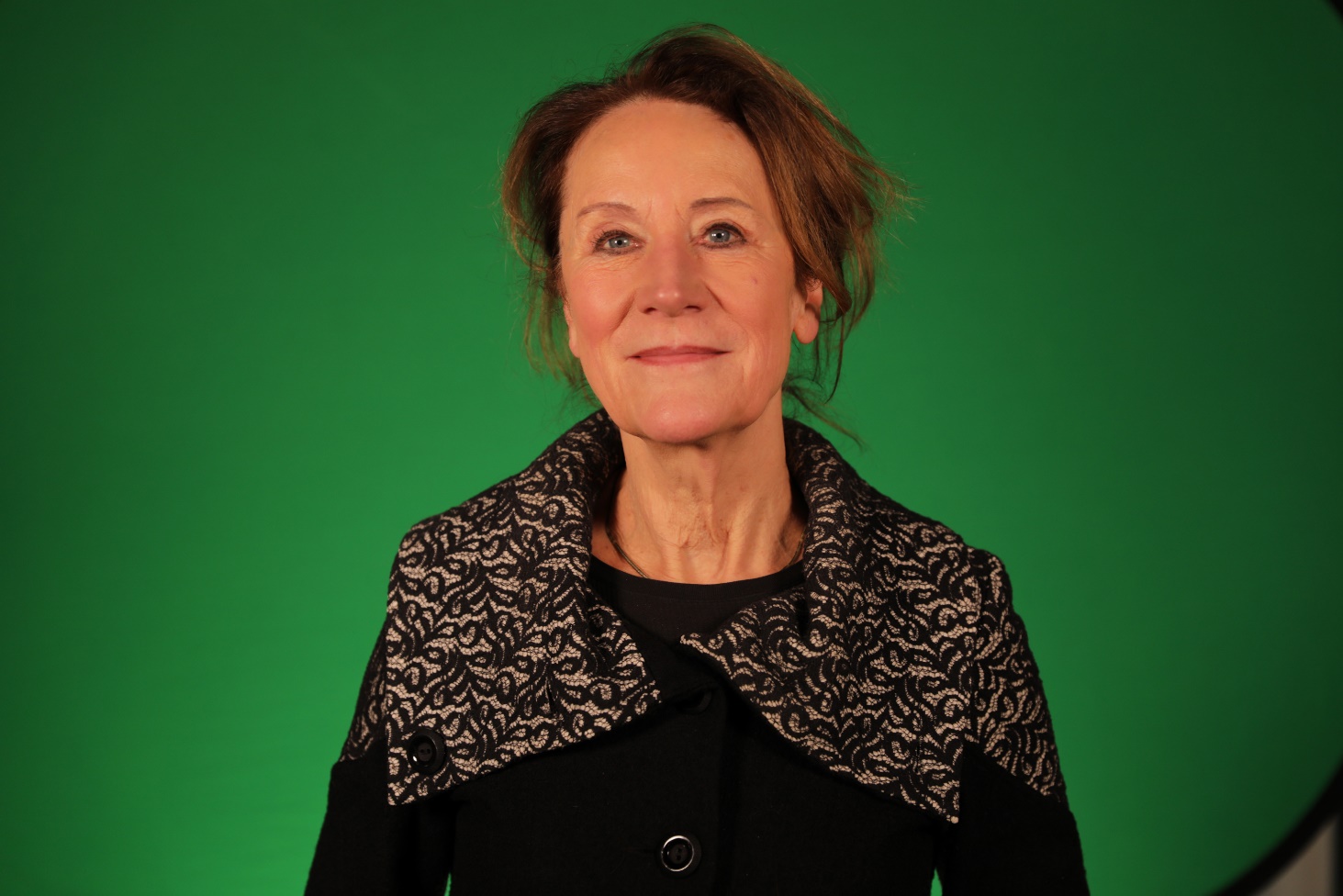 104
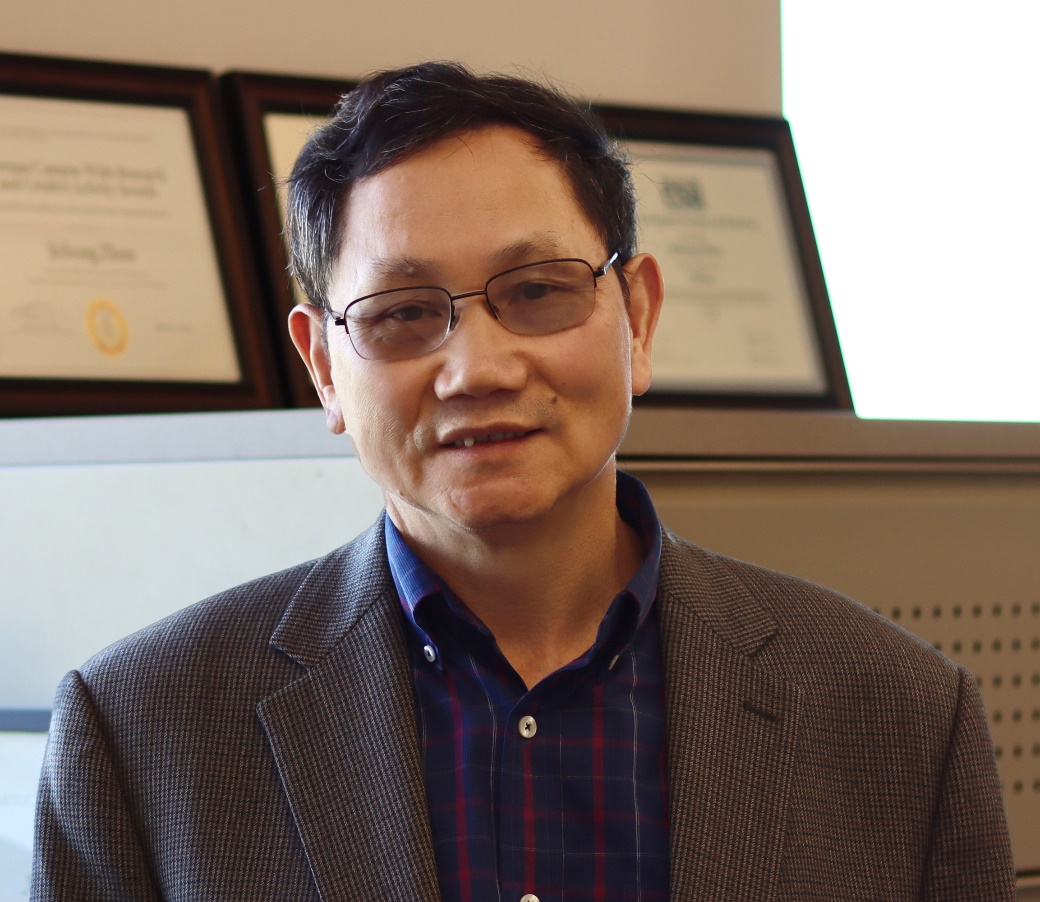 105
106
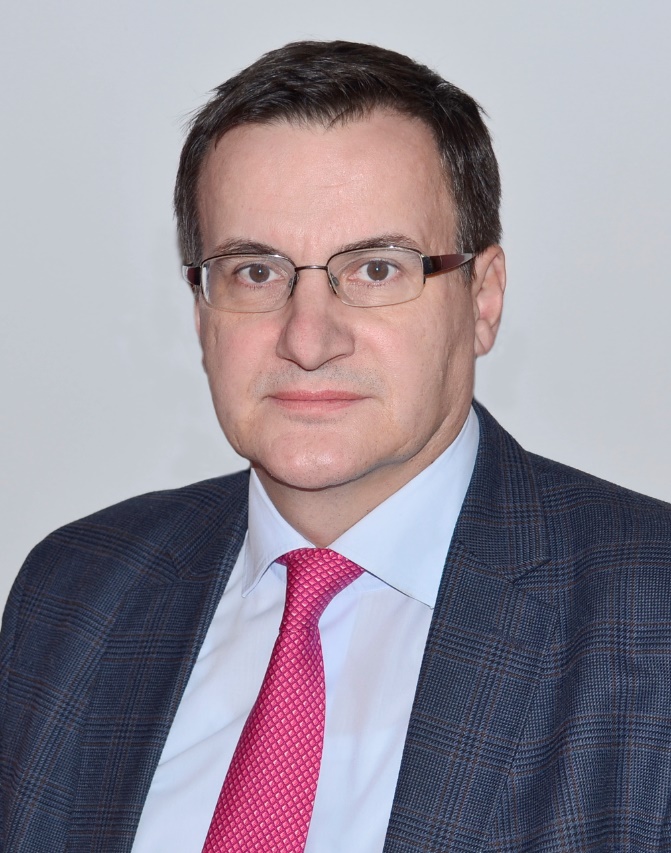 107
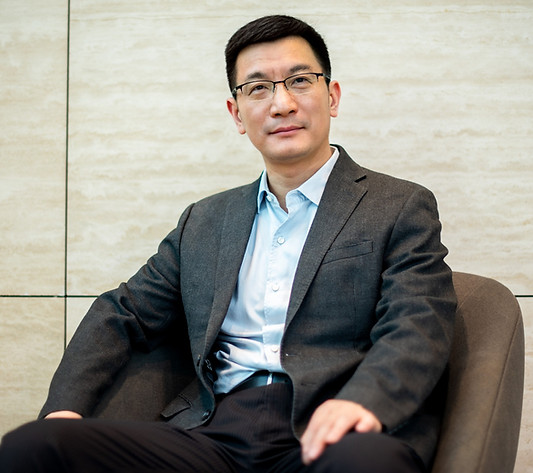 108
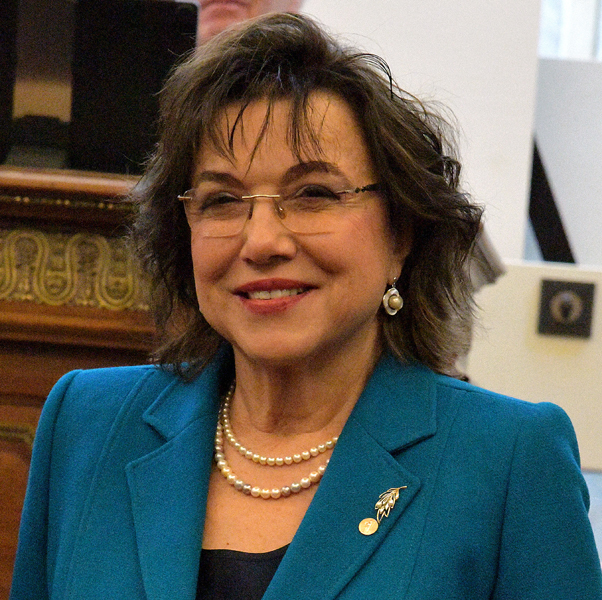 109
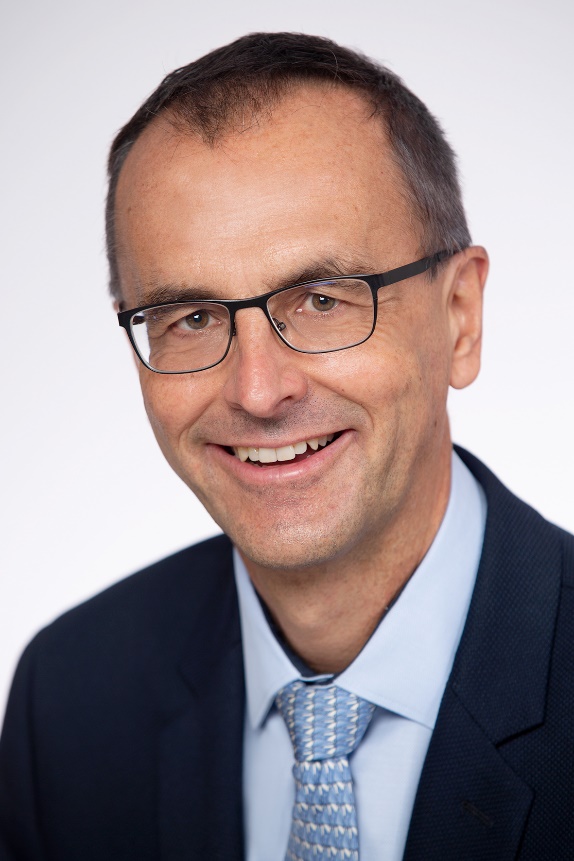 110
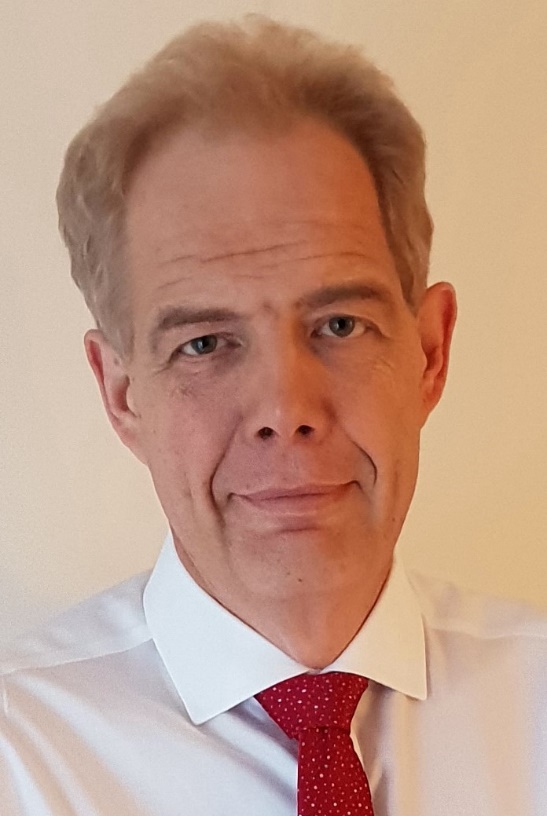 111
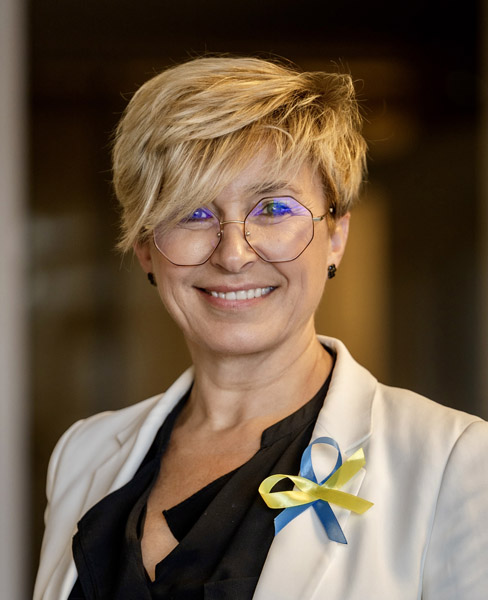 112
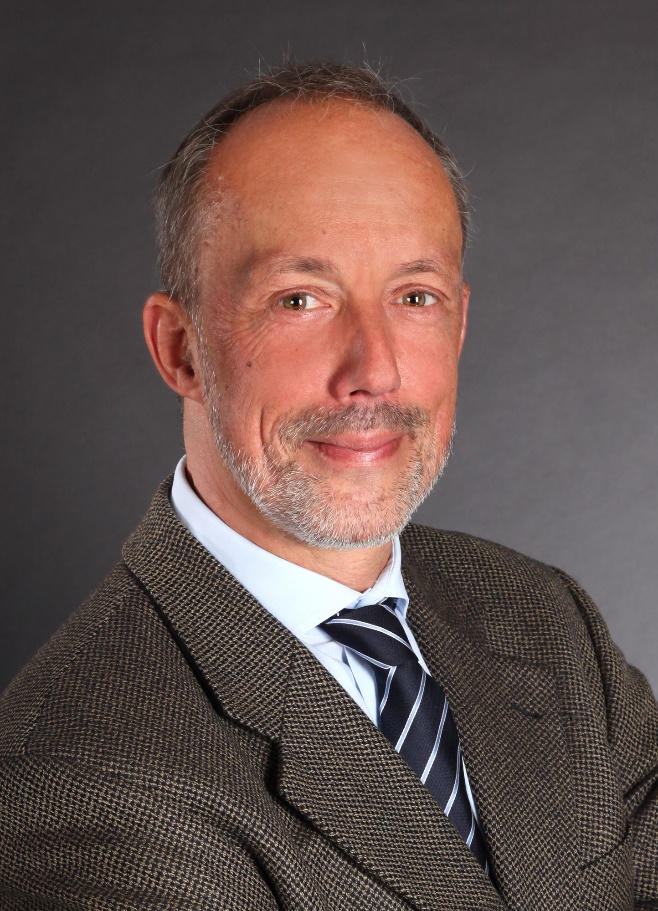 113
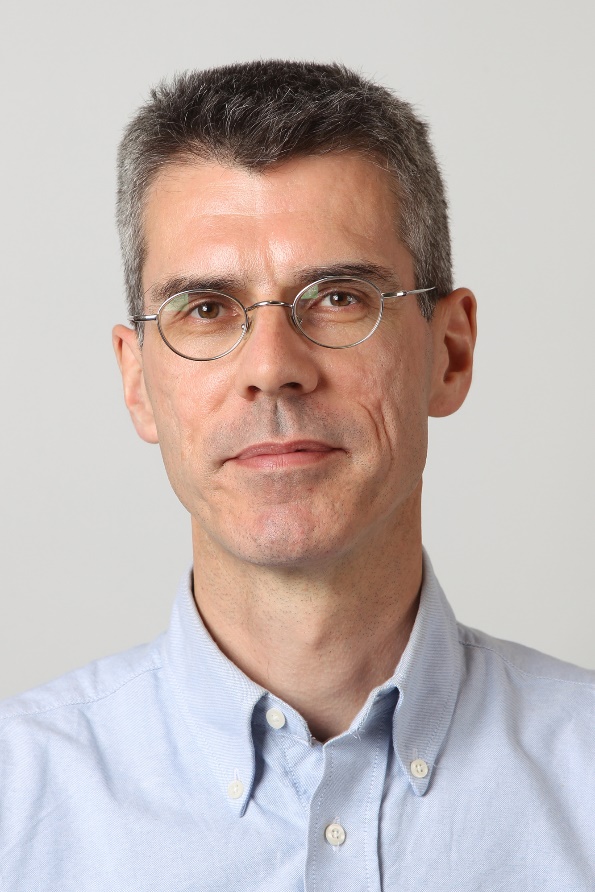 114
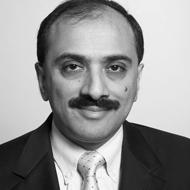 115